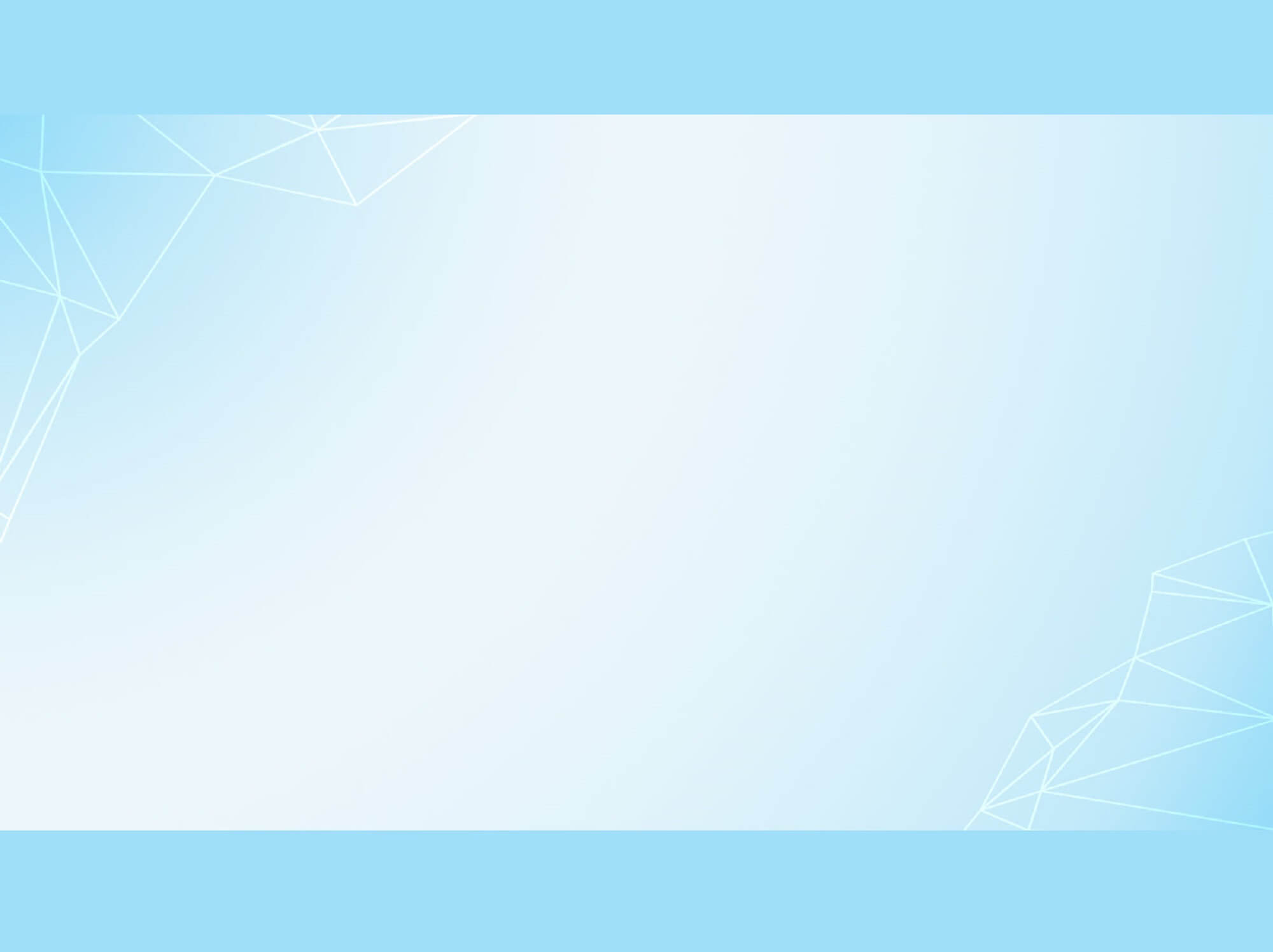 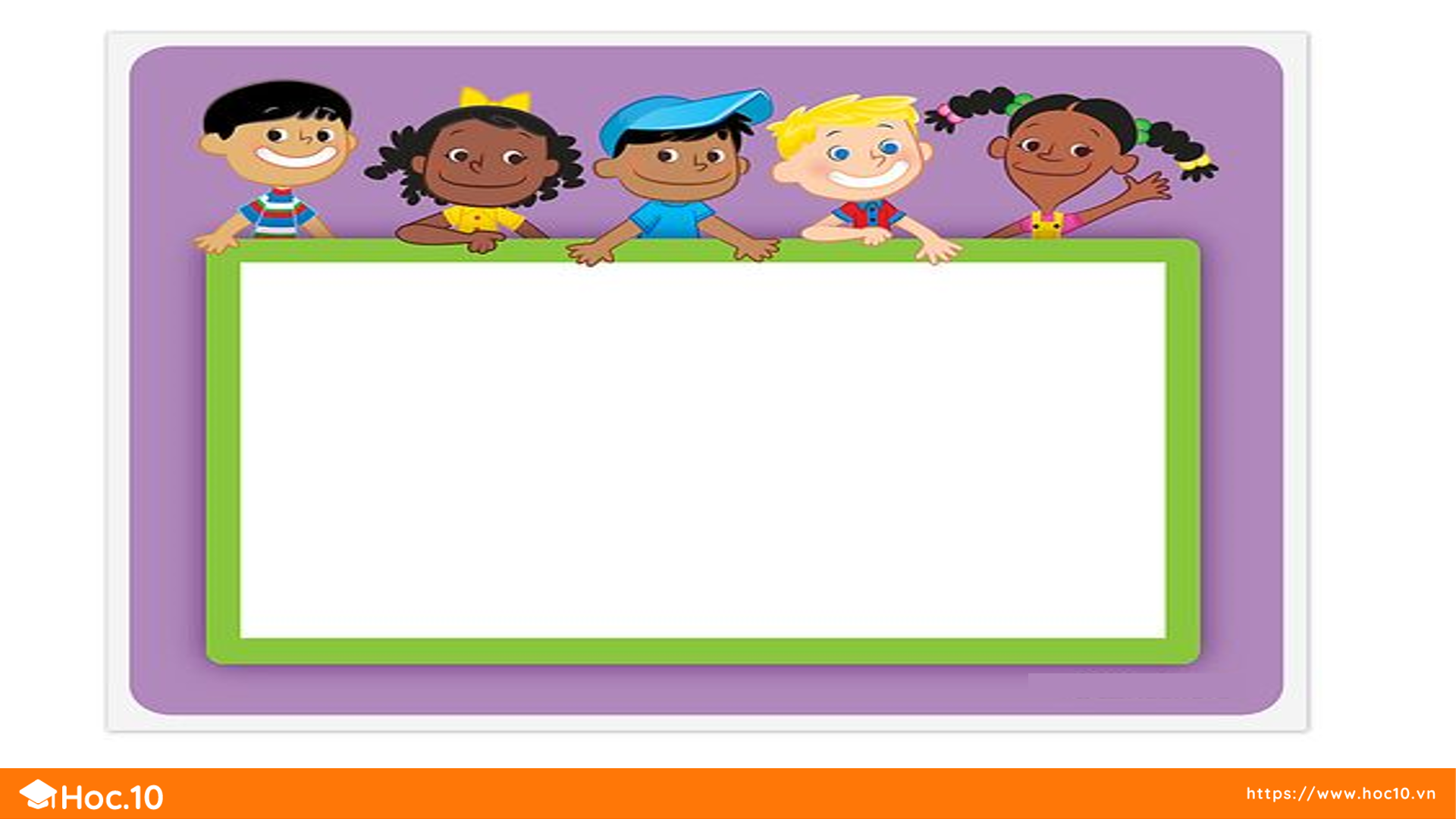 TOÁN
Bài 43: LUYỆN TẬP (TRANG 97)
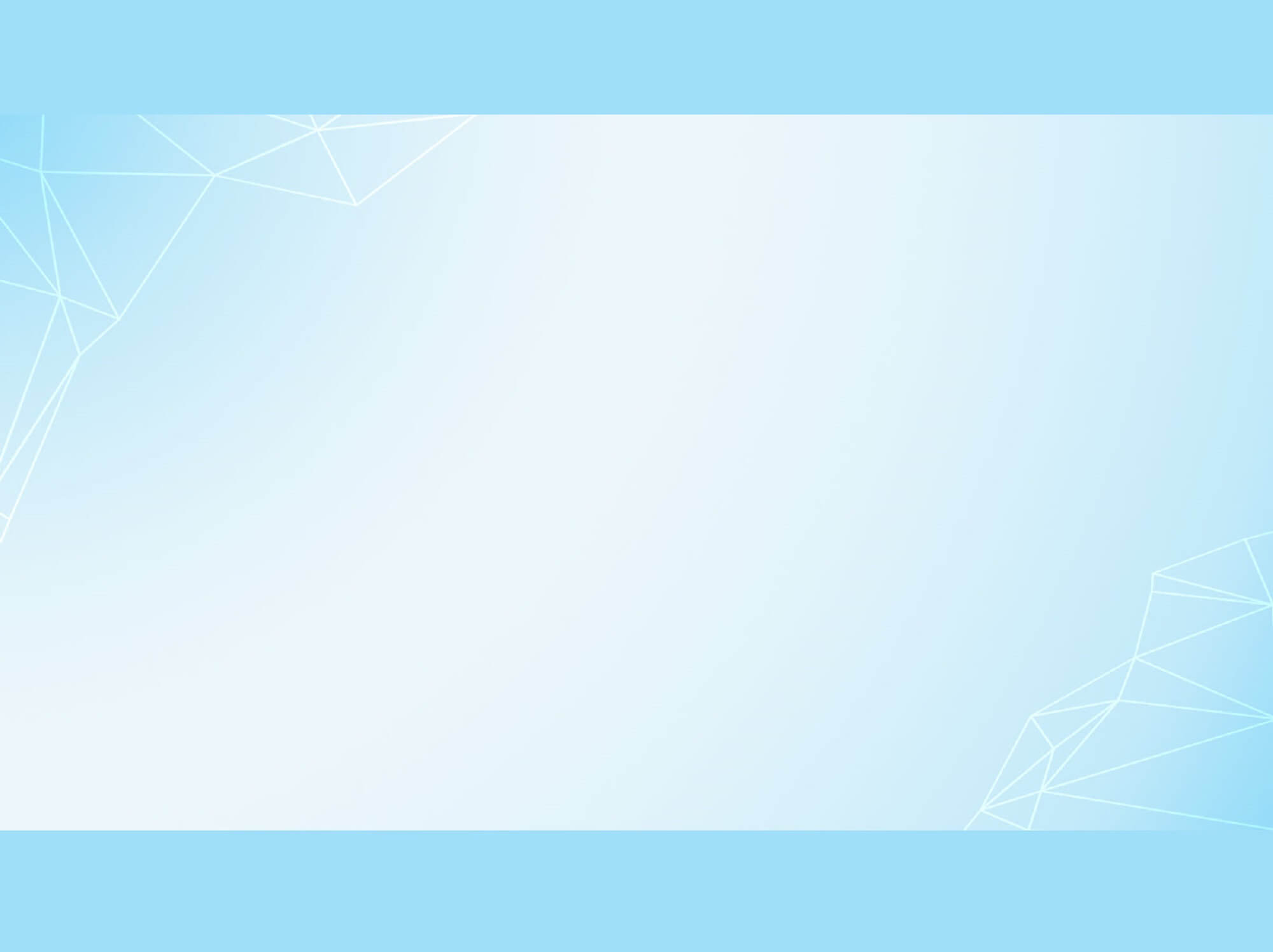 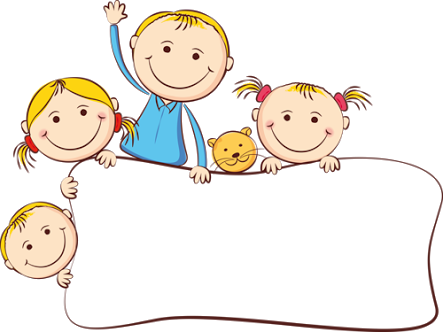 KHỞI ĐỘNG
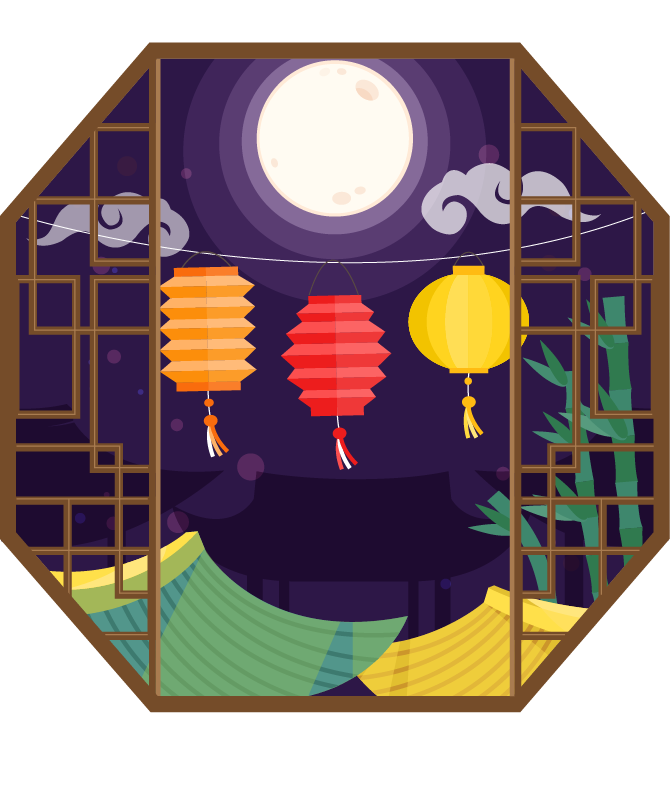 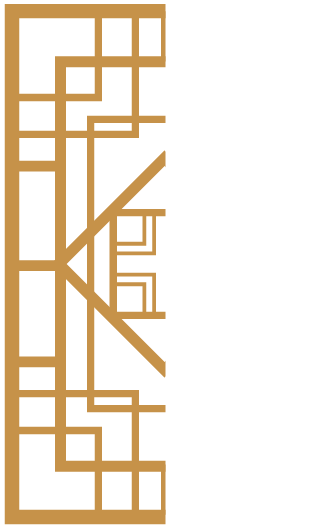 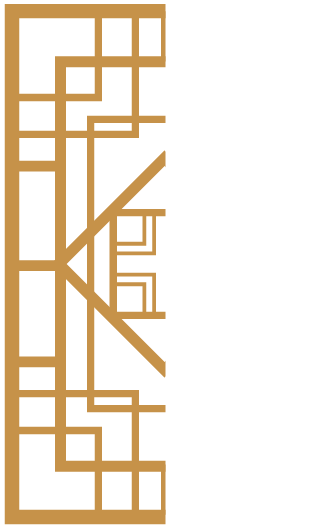 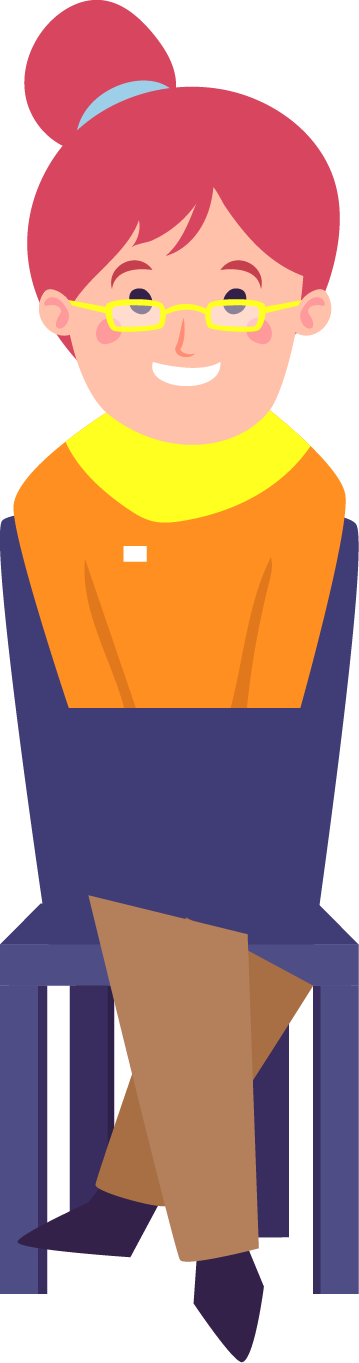 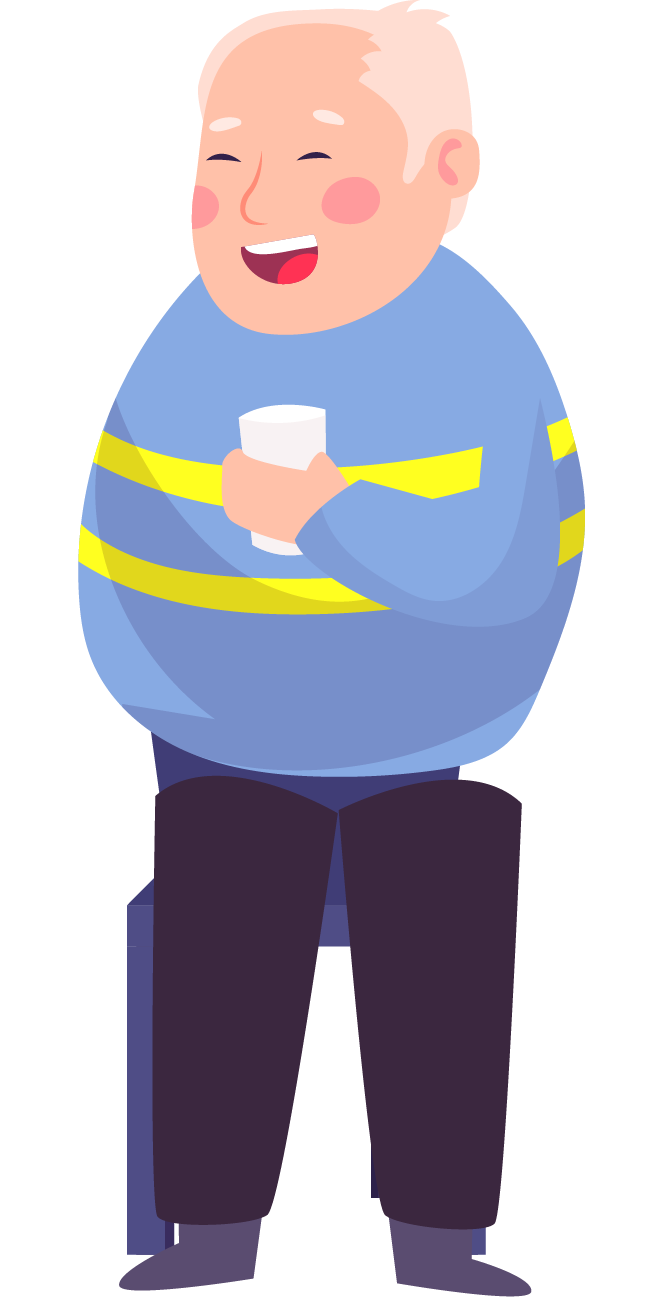 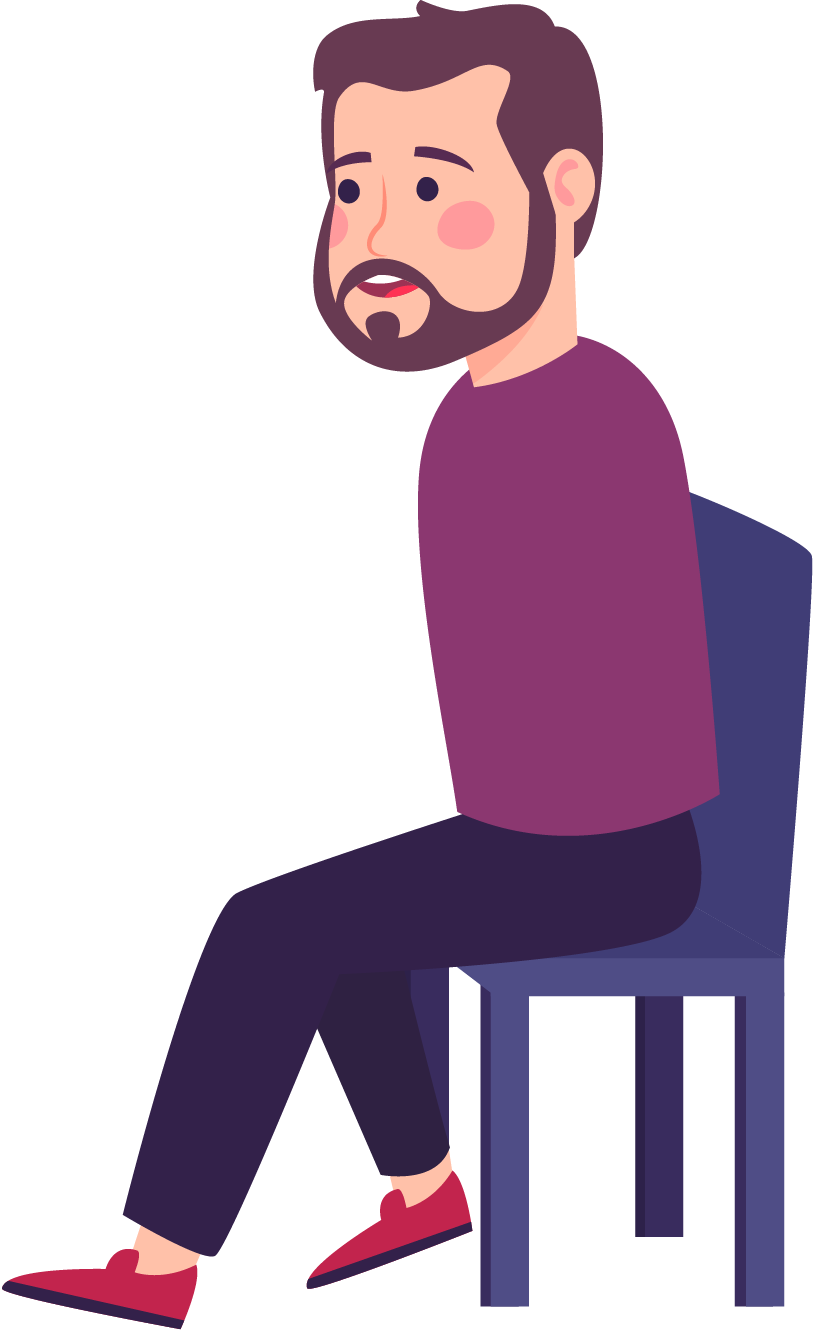 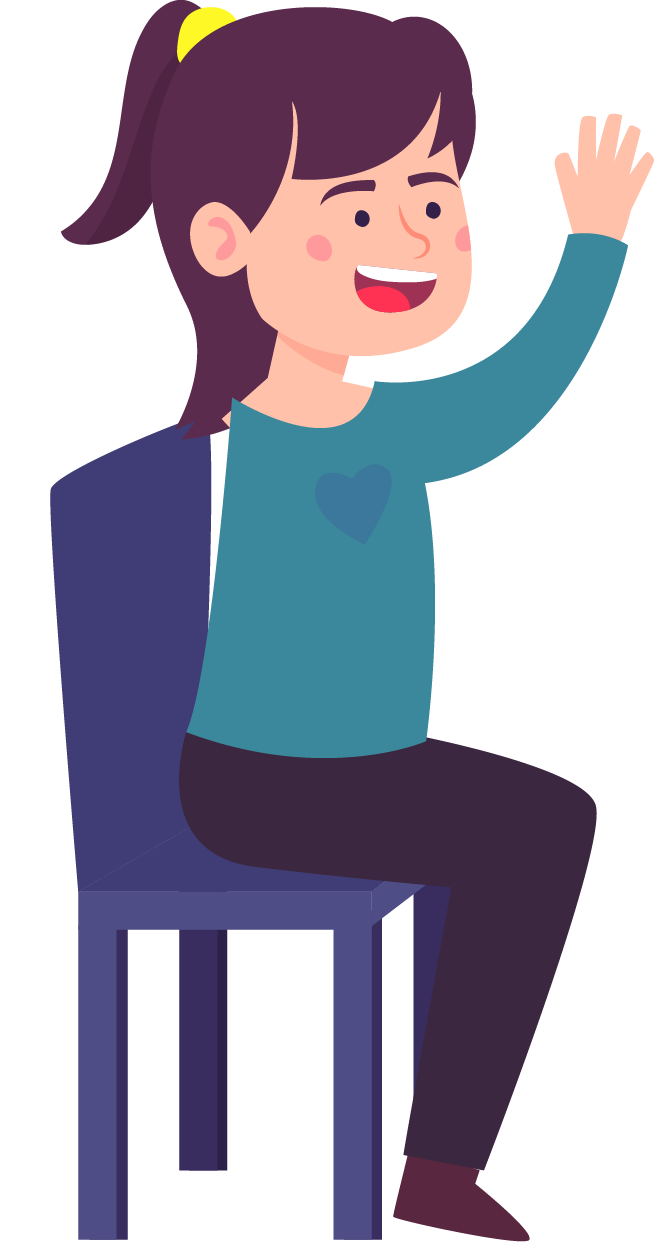 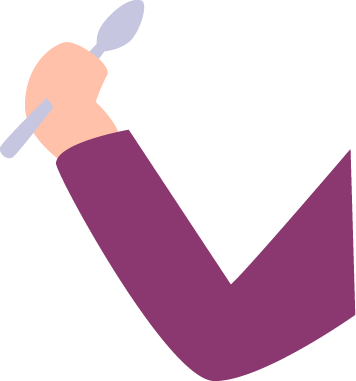 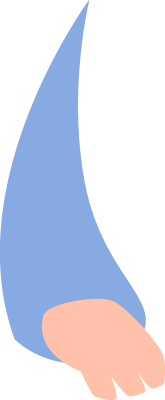 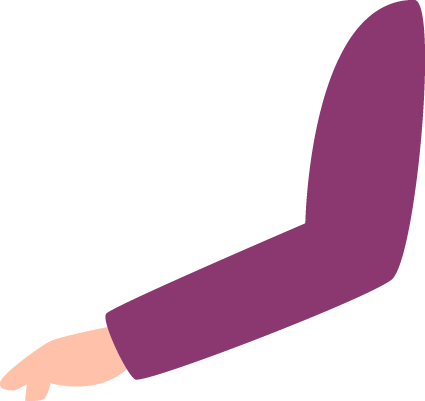 BỮA TIỆC SINH NHẬT
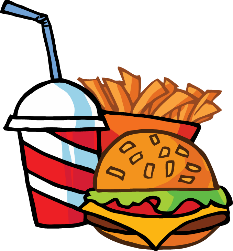 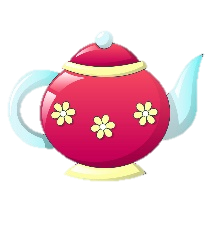 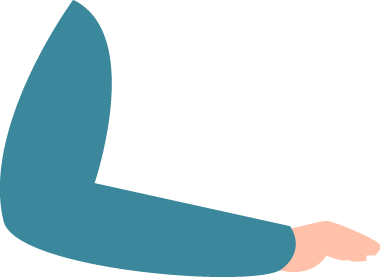 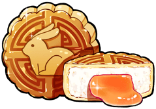 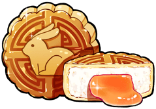 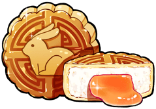 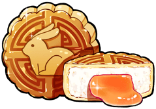 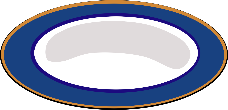 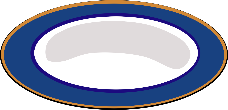 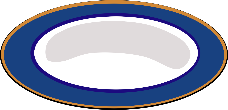 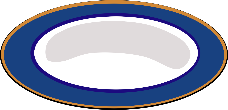 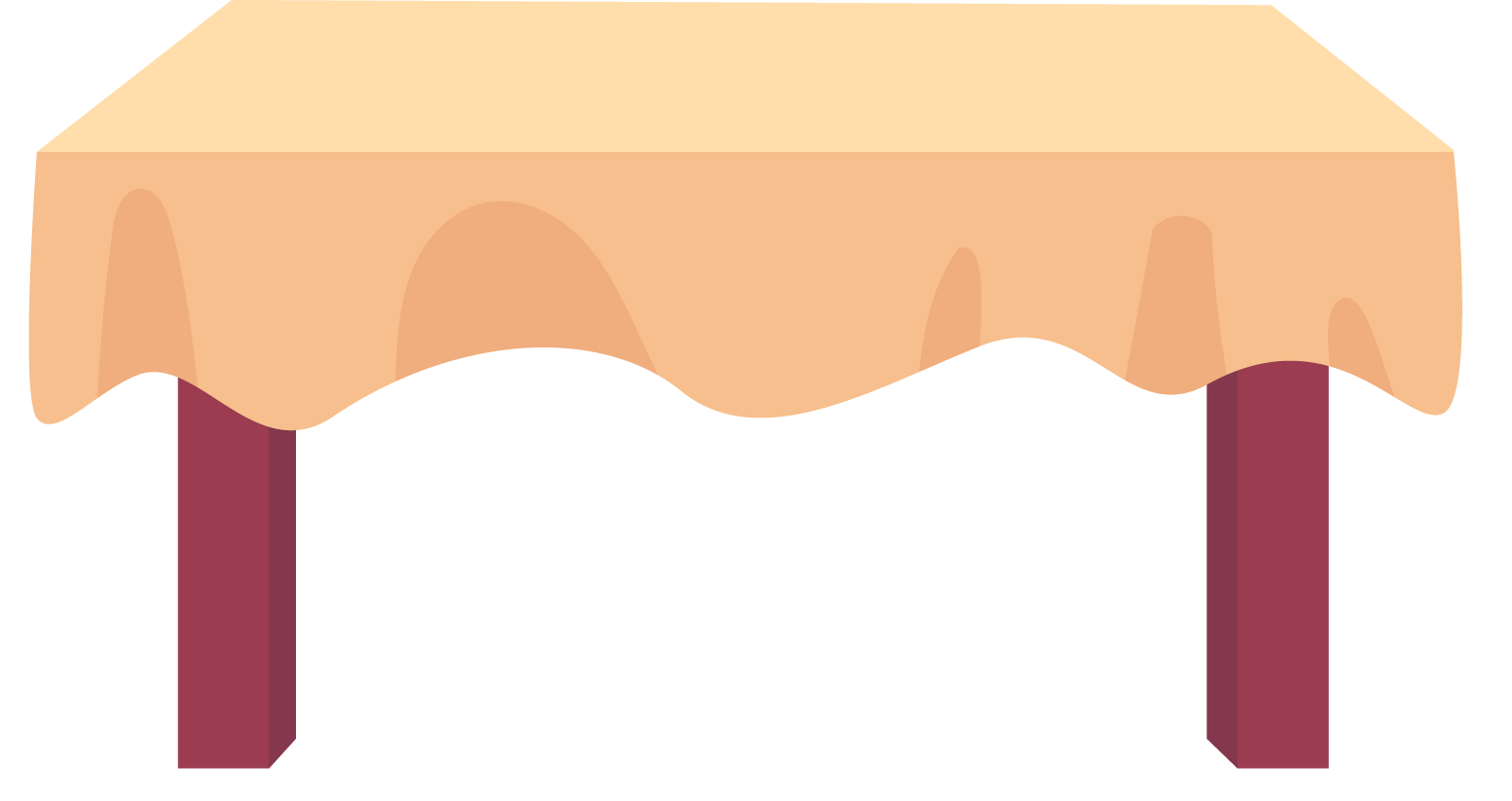 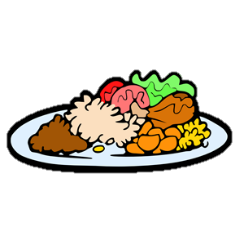 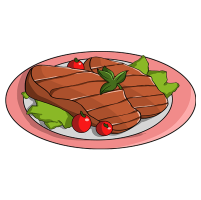 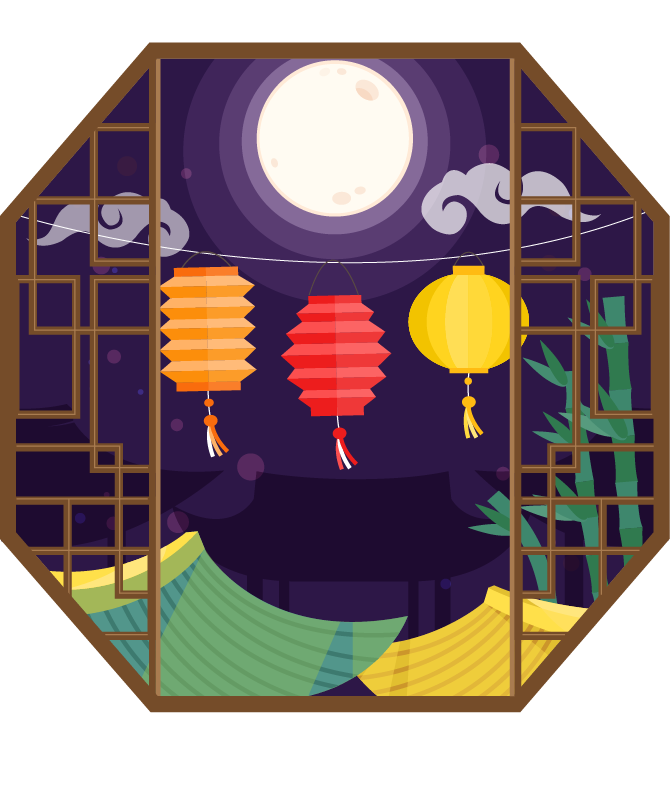 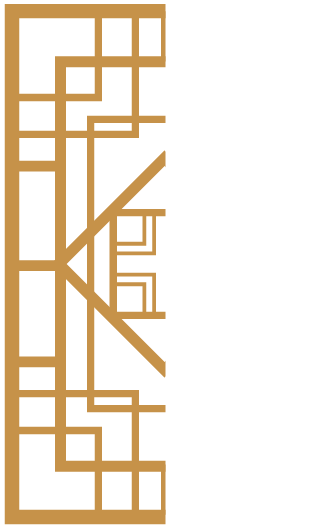 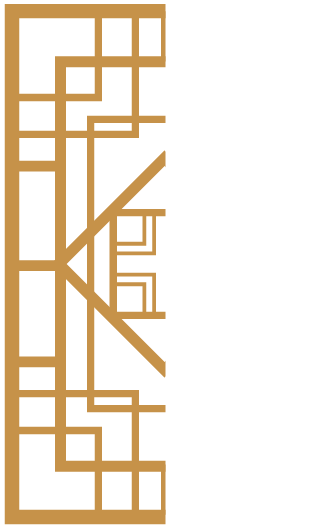 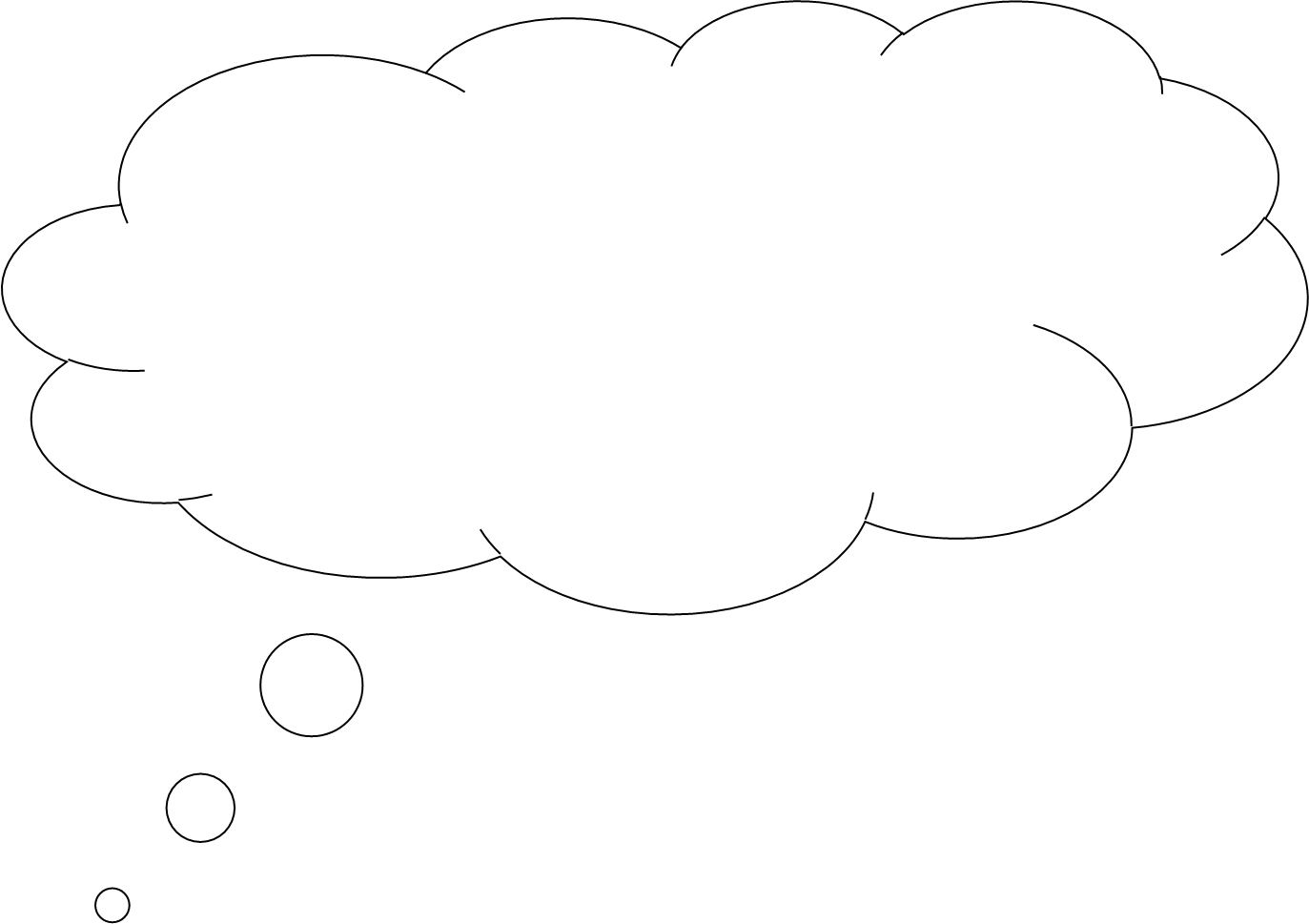 CÁC BẠN ƠI! HÃY CHUẨN BỊ MỘT BỮA TIỆC THẬT THỊNH SOẠN CHO CẢ GIA ĐÌNH BẠN NHÉ!
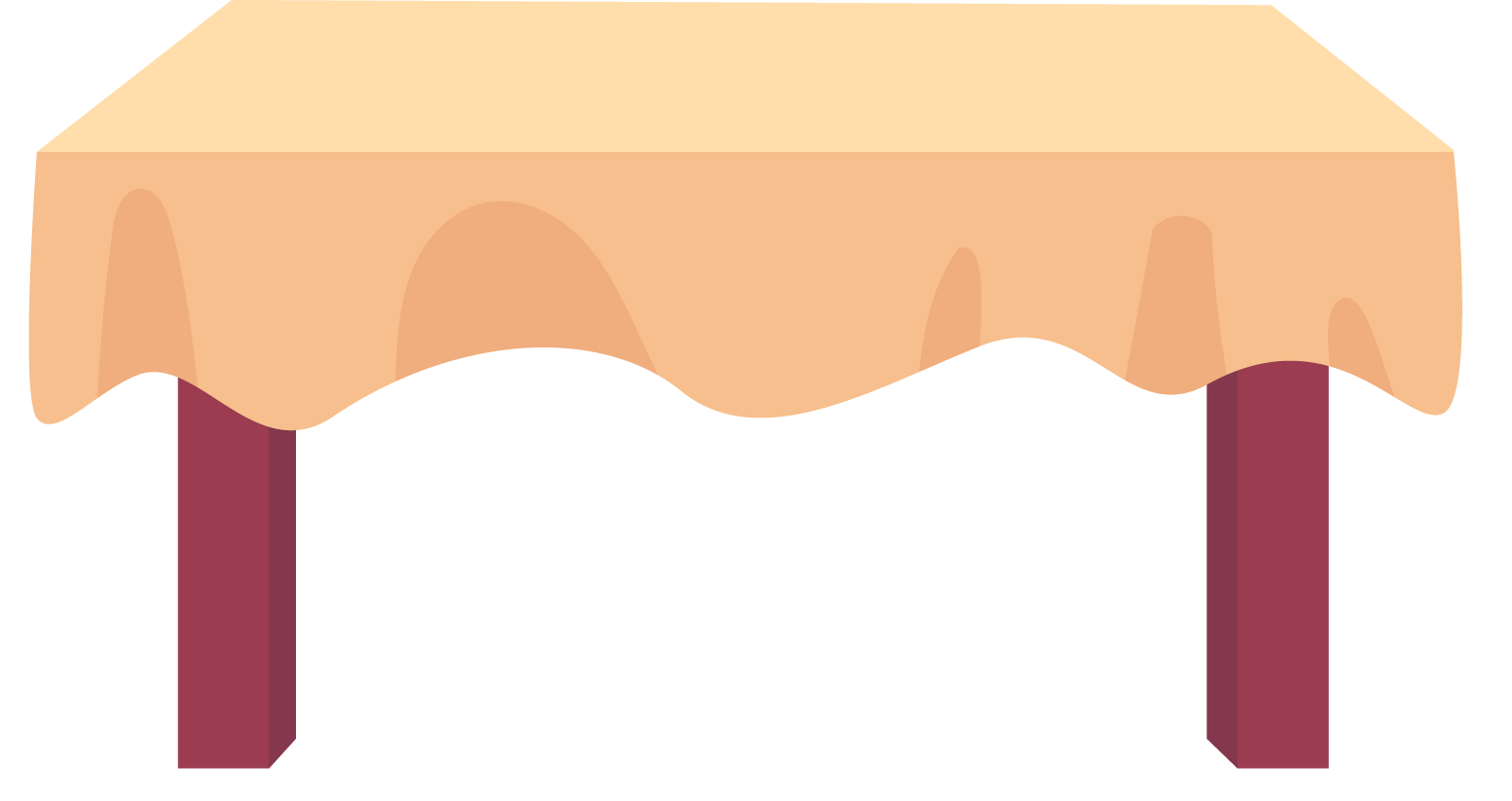 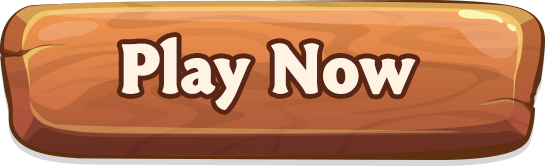 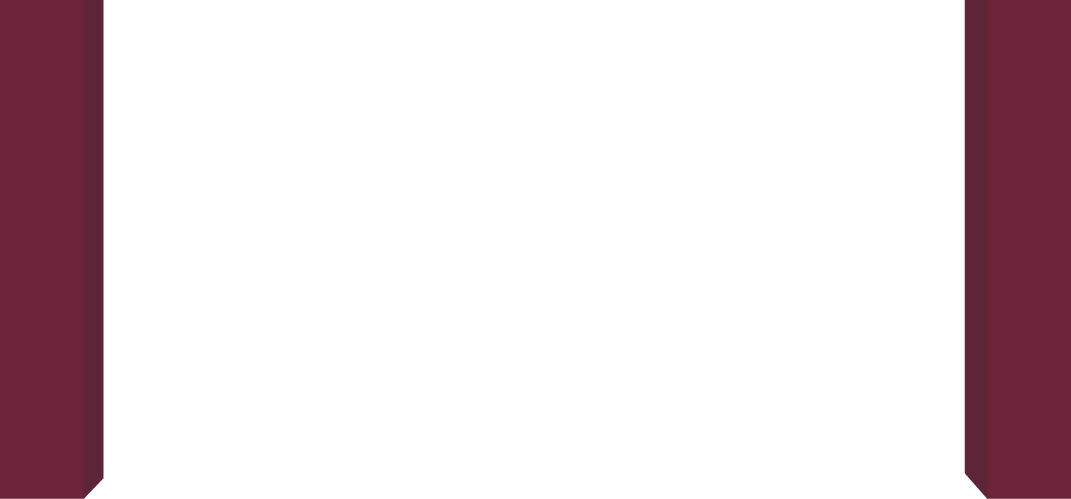 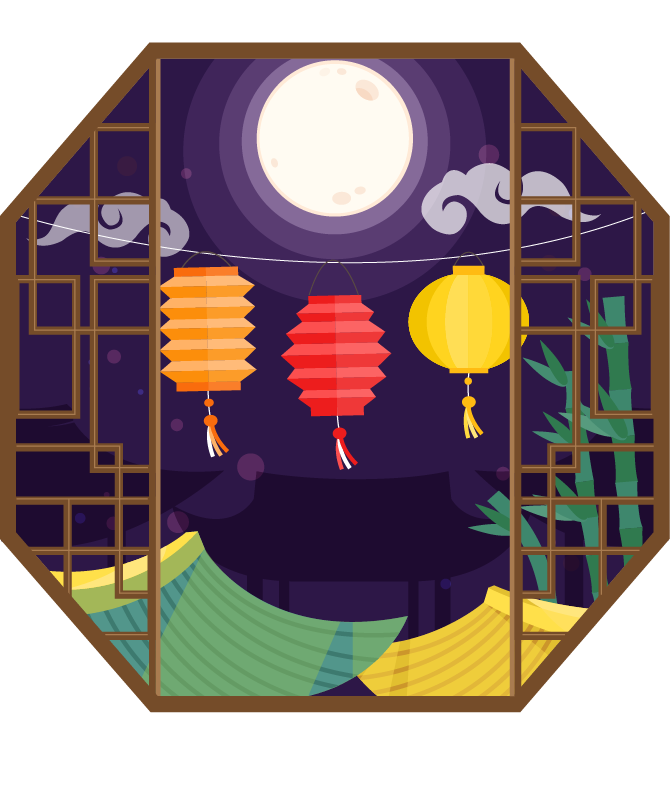 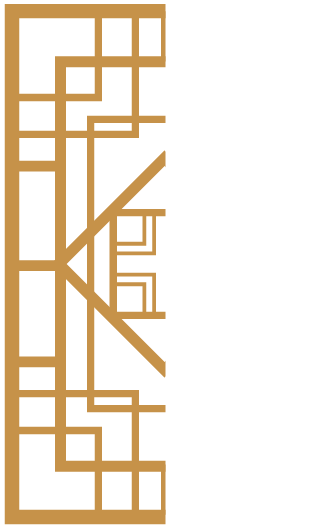 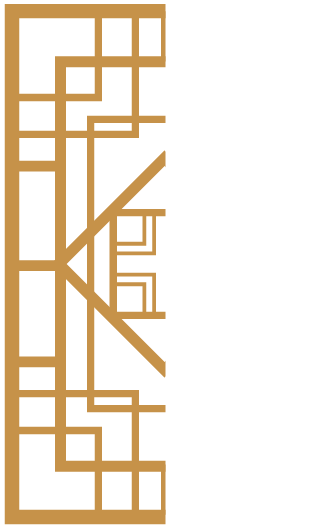 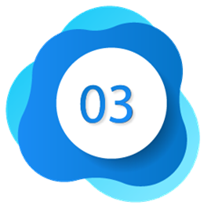 Điền dấu thích hợp vào chỗ chấm
30 x … < 256
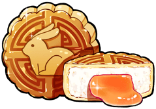 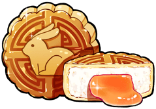 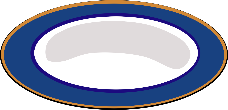 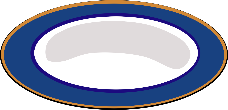 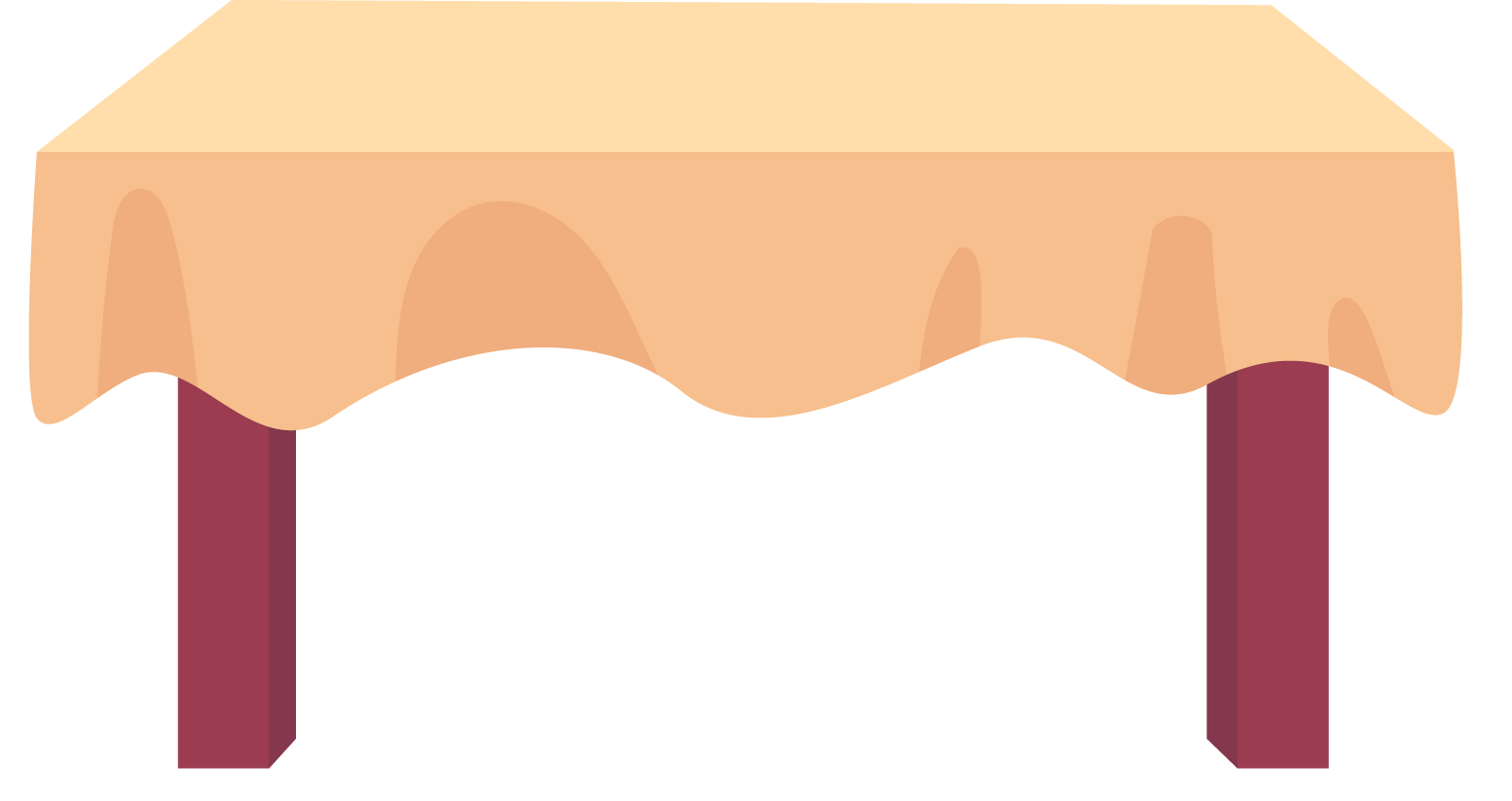 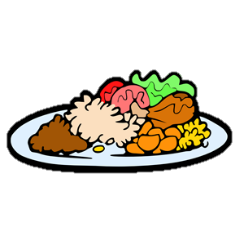 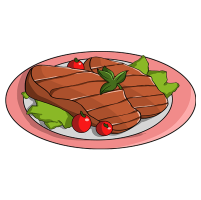 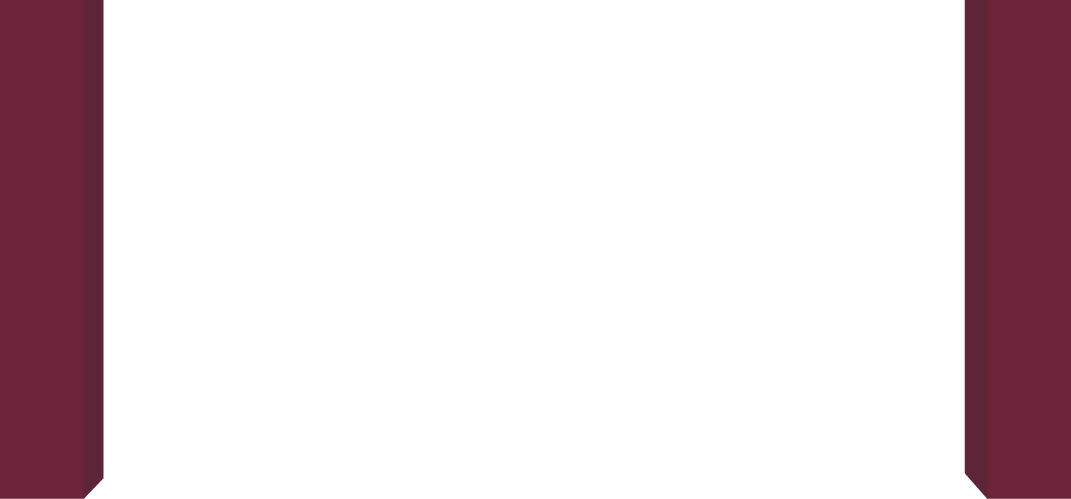 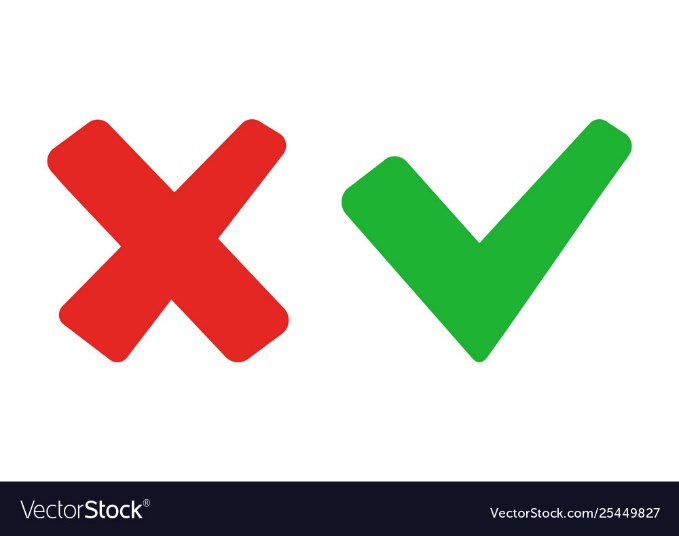 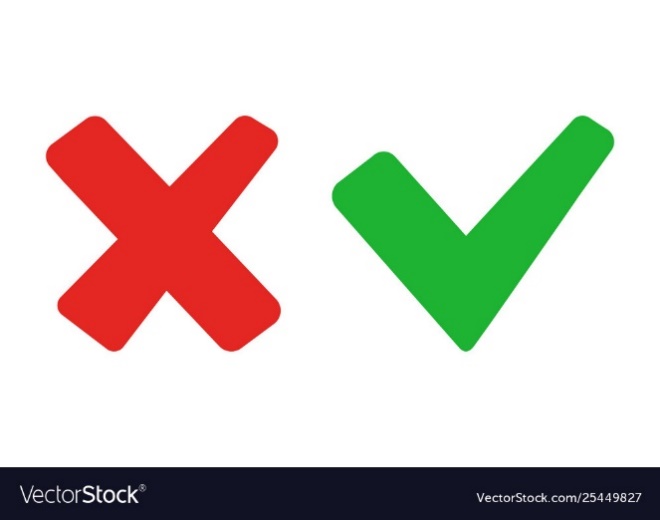 B. 8
A. 6
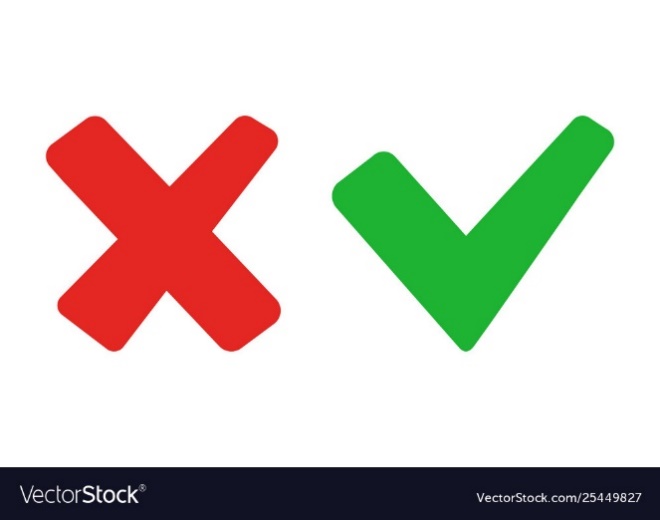 C. 7
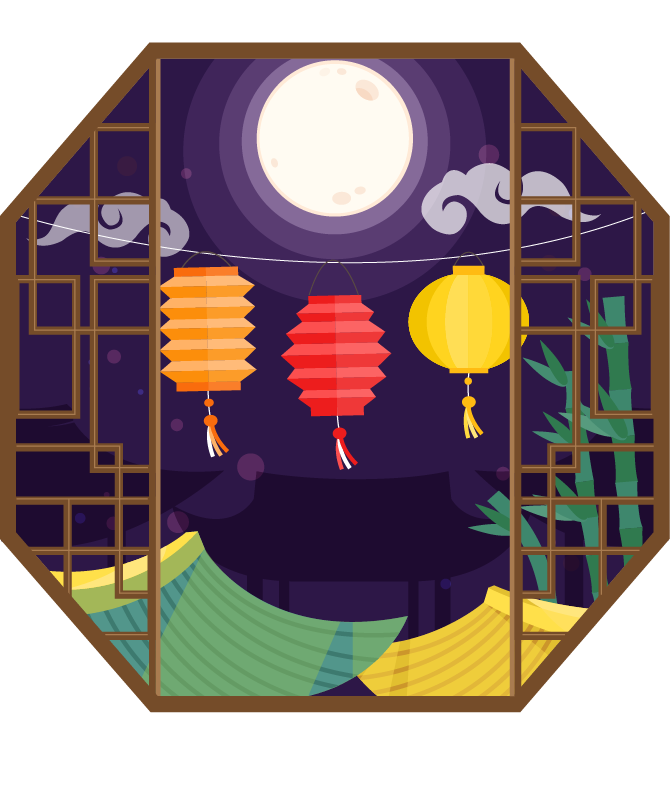 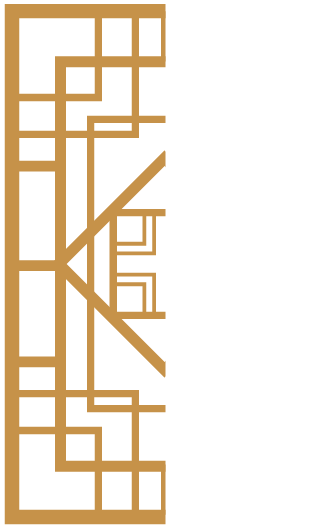 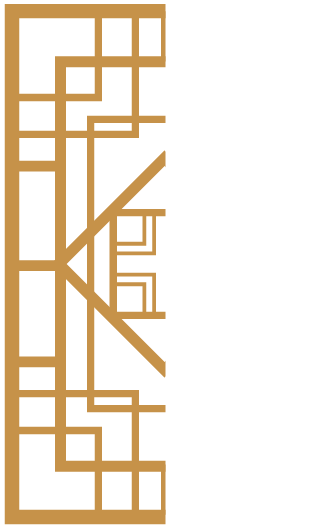 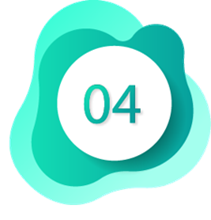 Điền dấu thích hợp vào chỗ chấm
 60 x…< 194
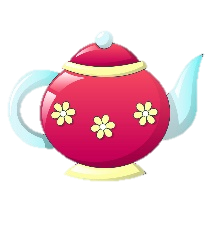 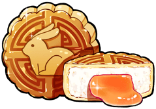 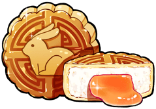 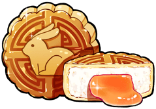 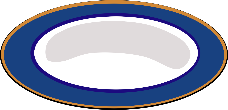 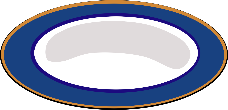 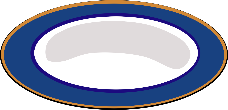 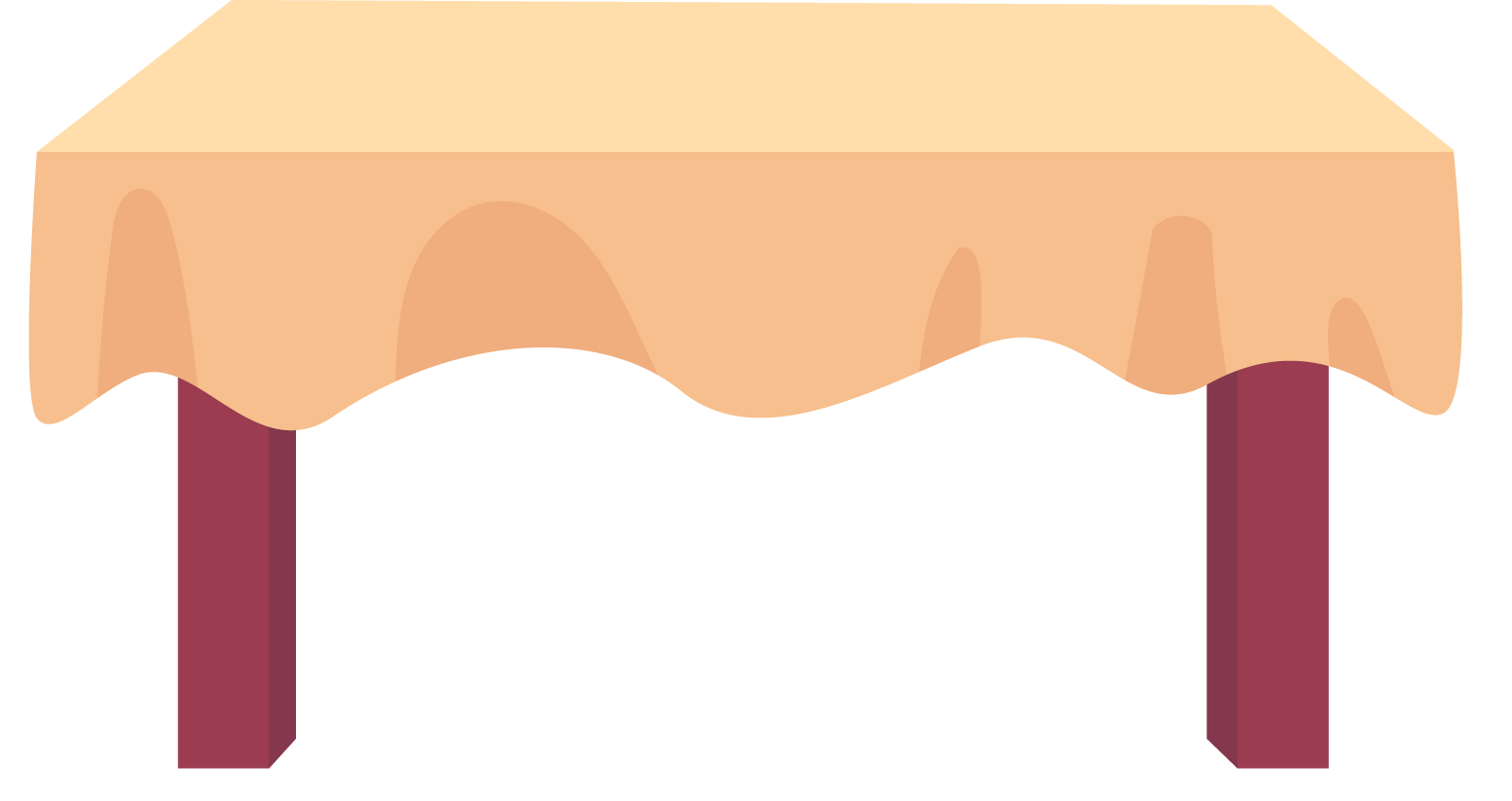 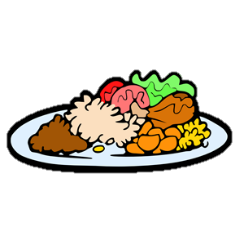 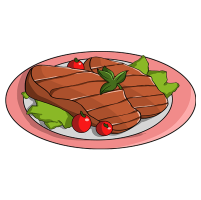 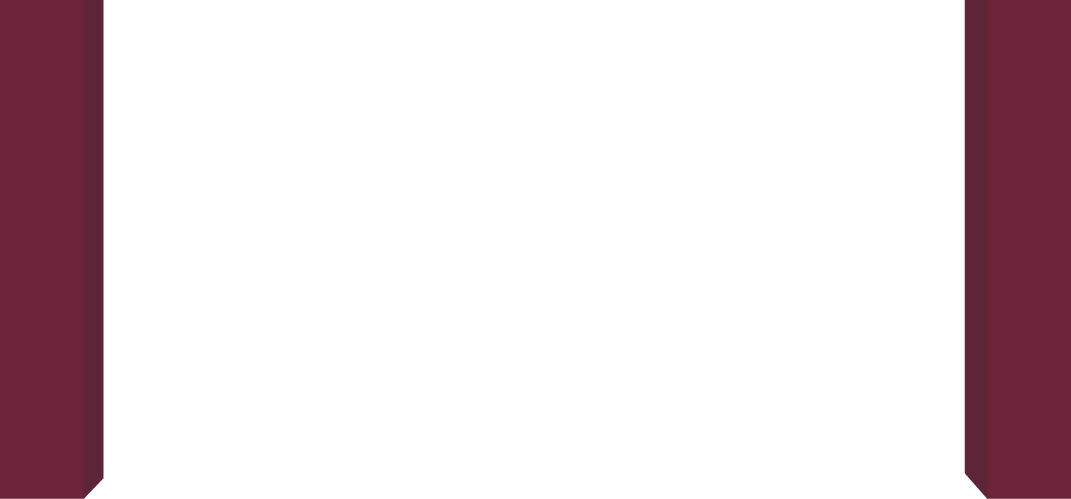 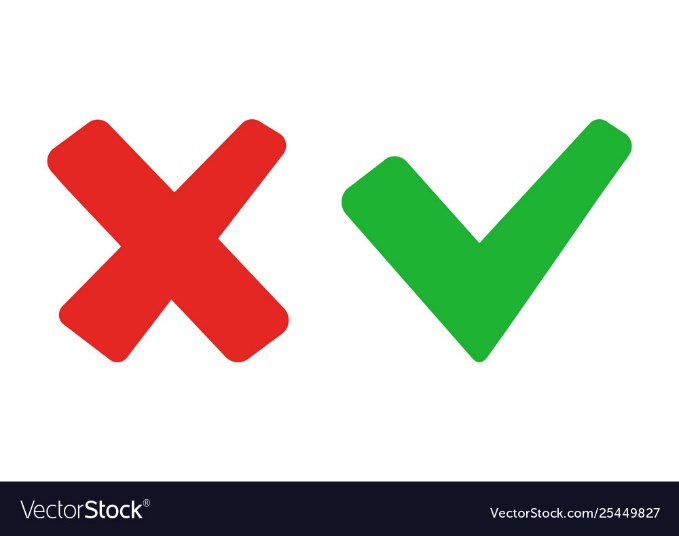 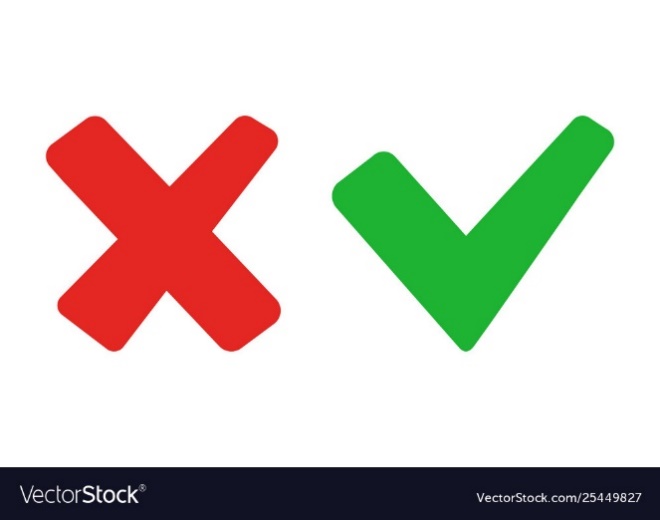 B. 3
A. 2
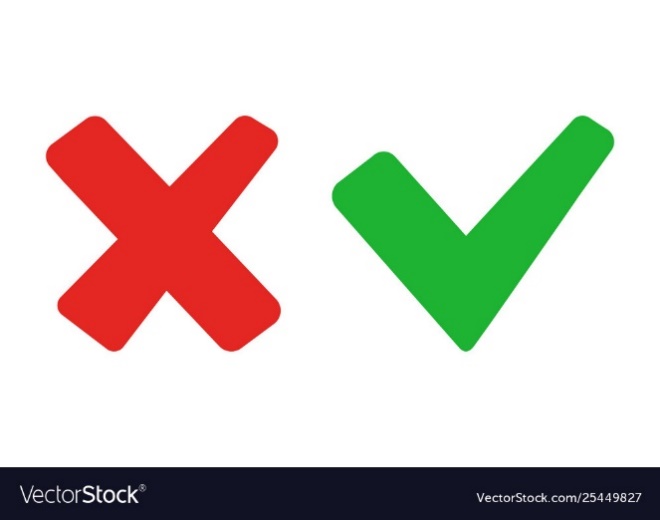 C. 4
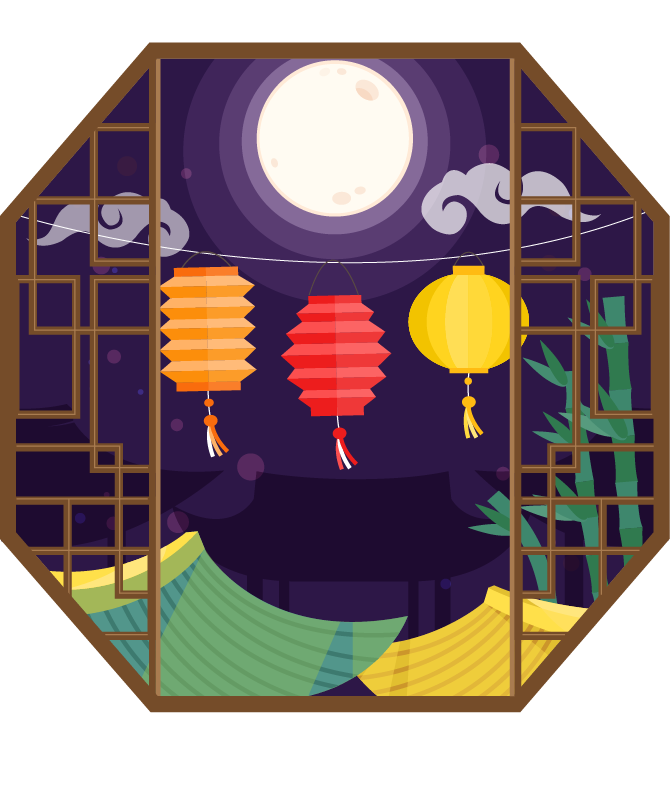 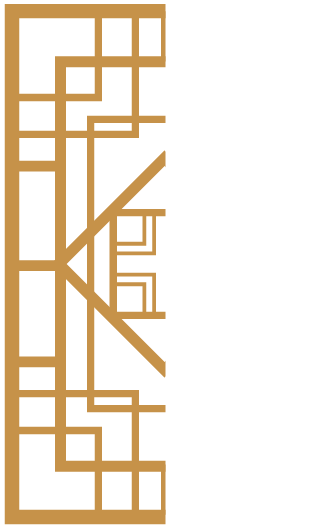 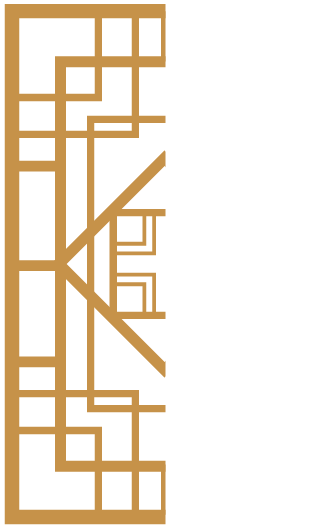 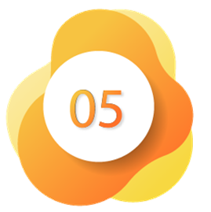 Điền dấu thích hợp vào chỗ chấm
40 x…..< 217
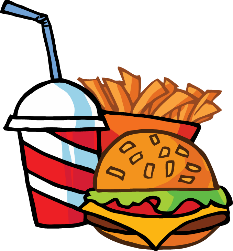 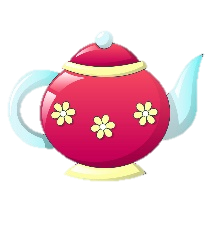 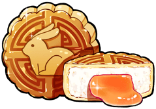 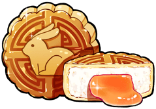 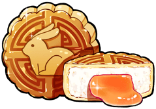 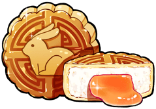 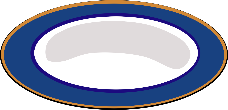 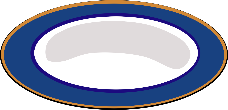 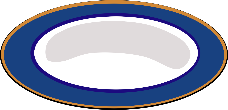 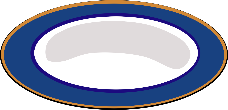 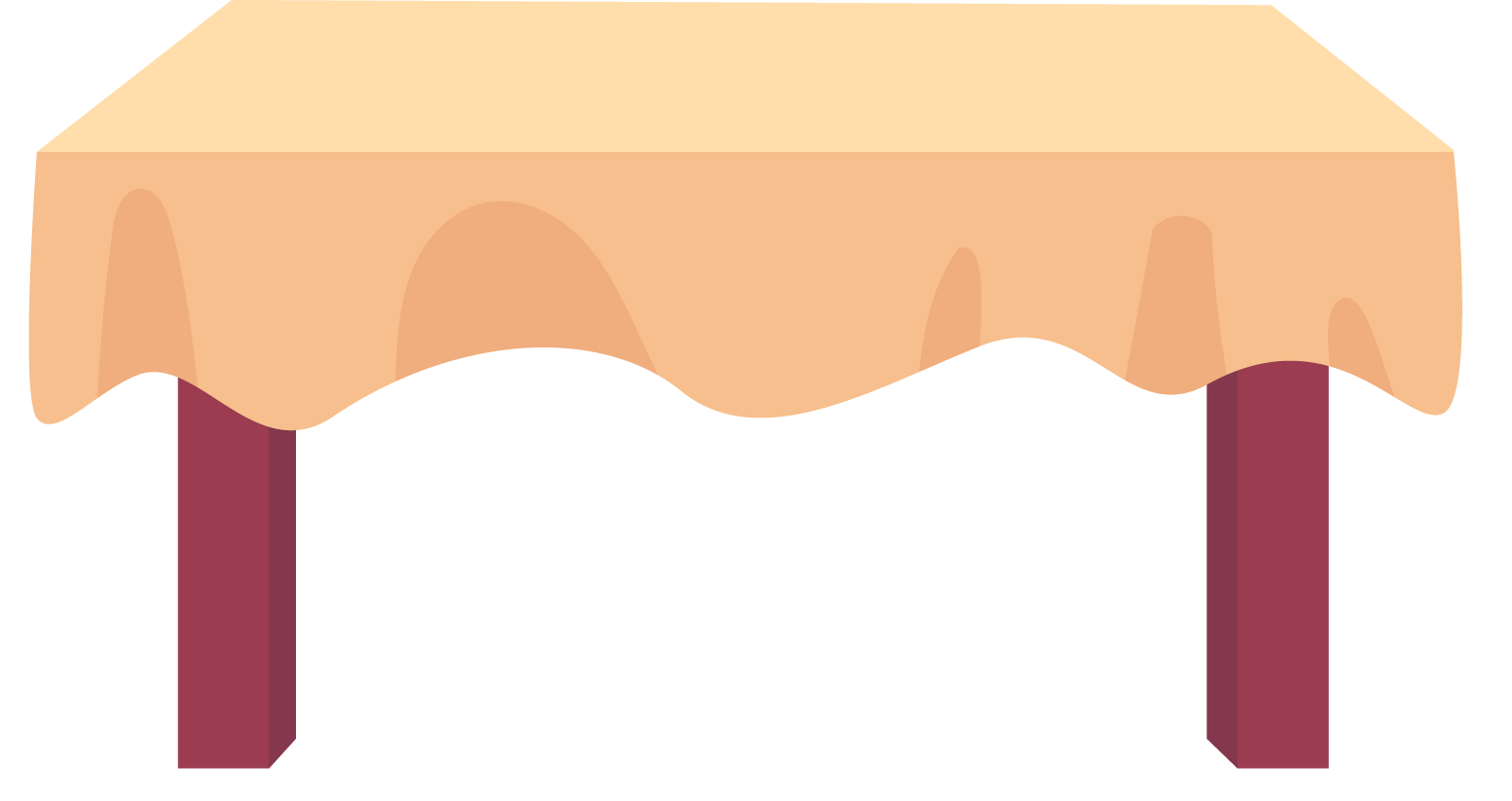 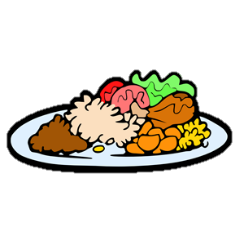 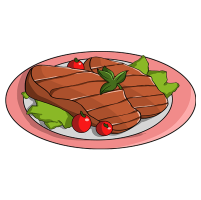 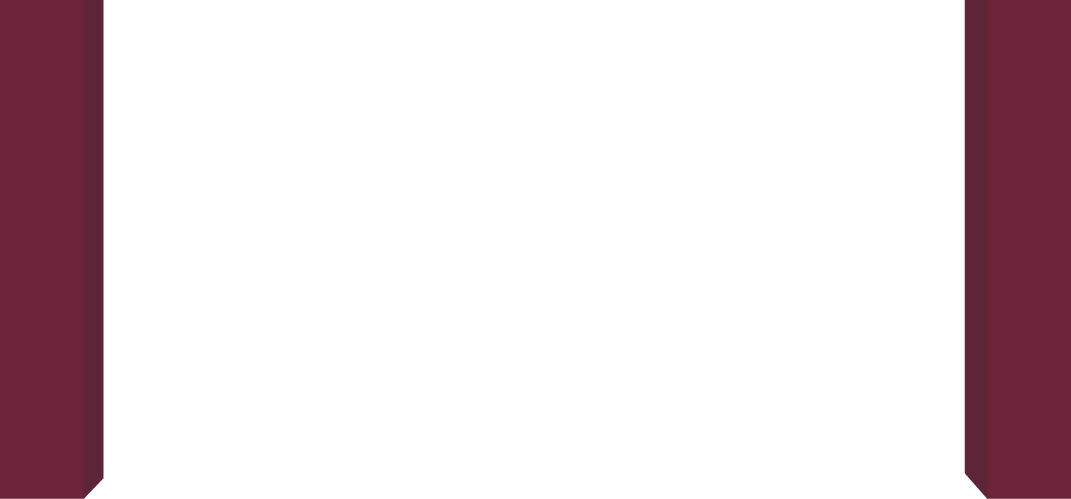 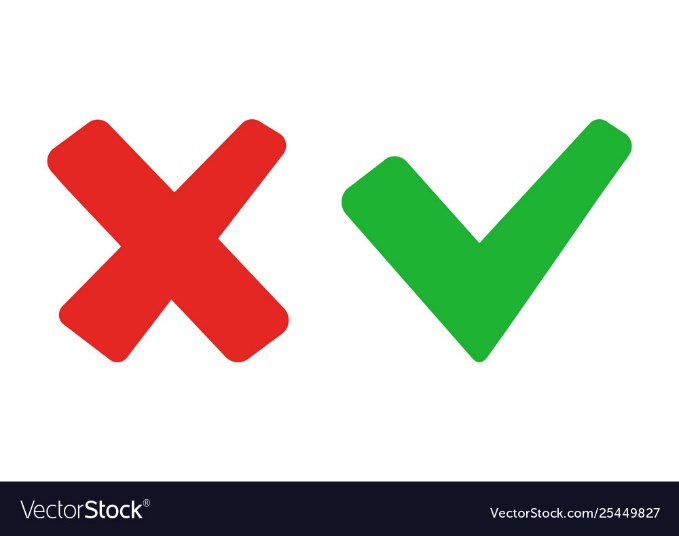 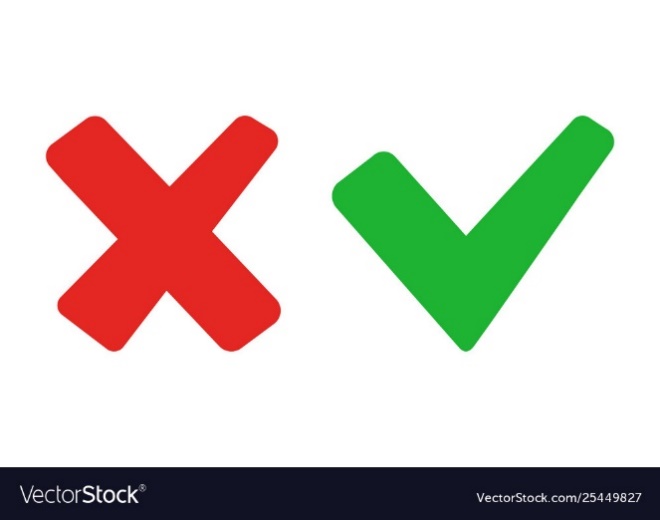 B. 5
A. 4
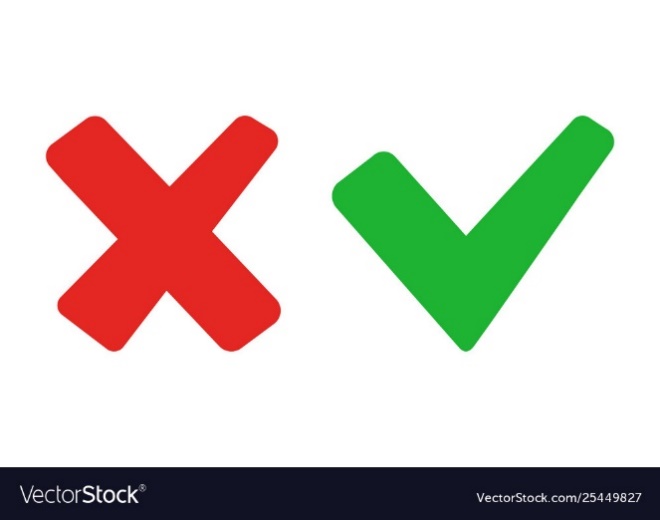 C. 6
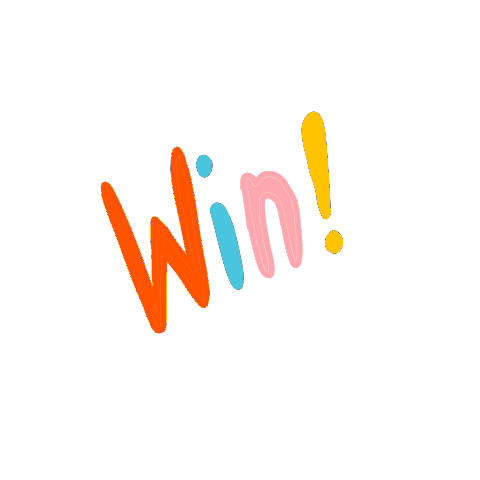 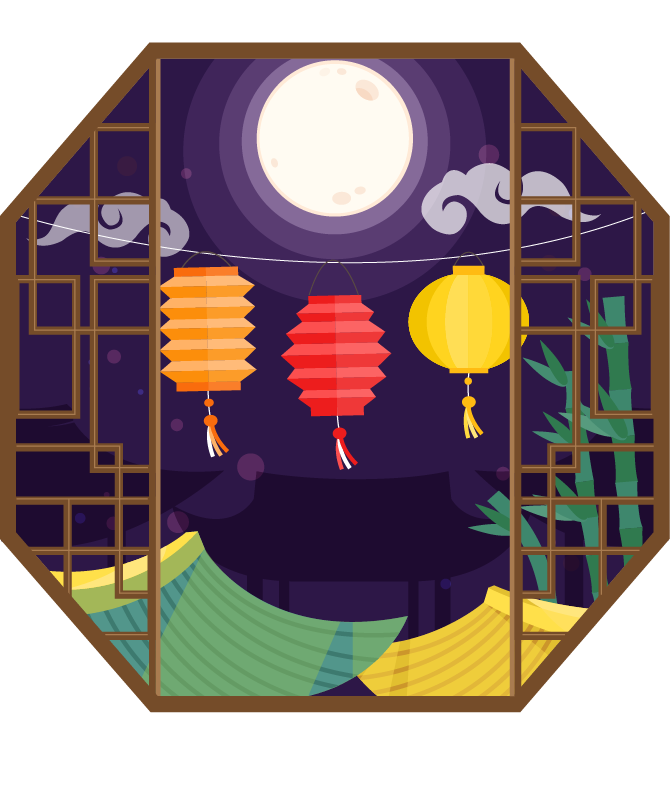 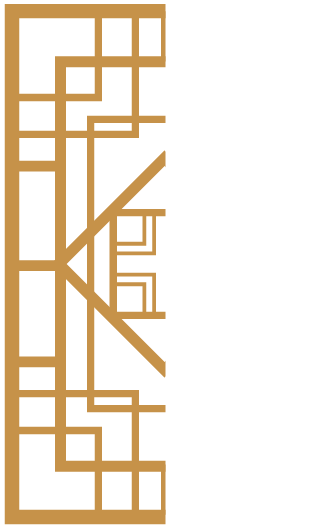 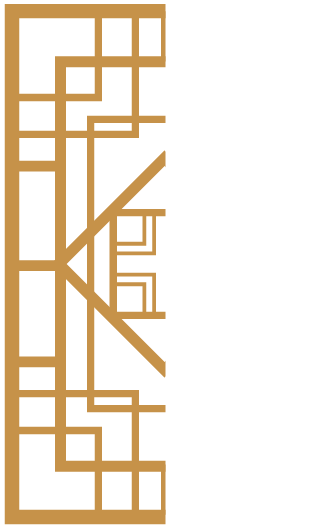 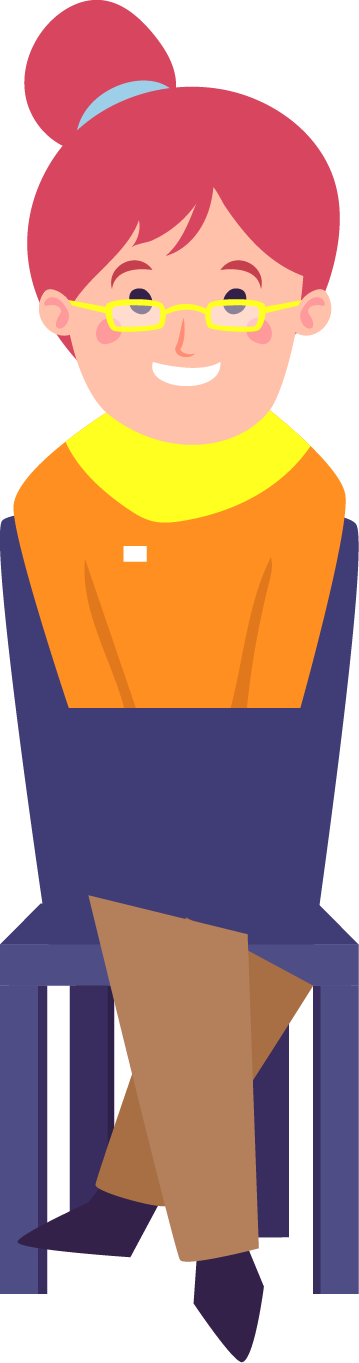 Điền dấu thích hợp vào chỗ chấm
70 x…< 422
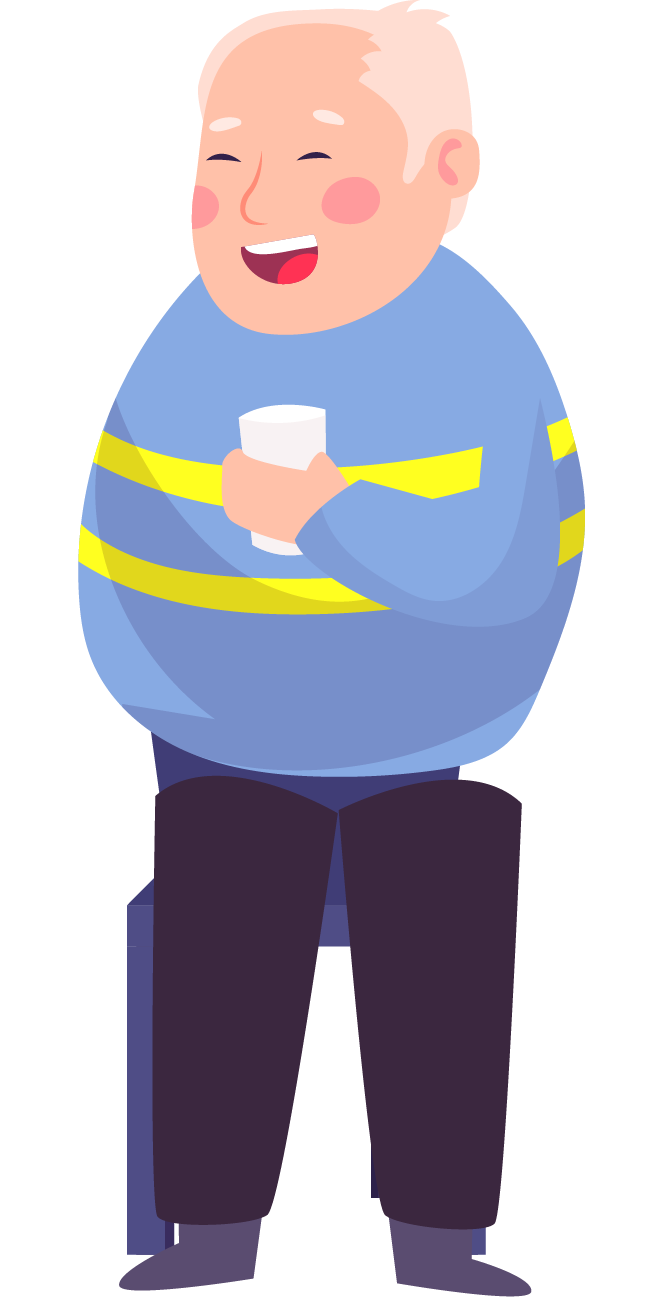 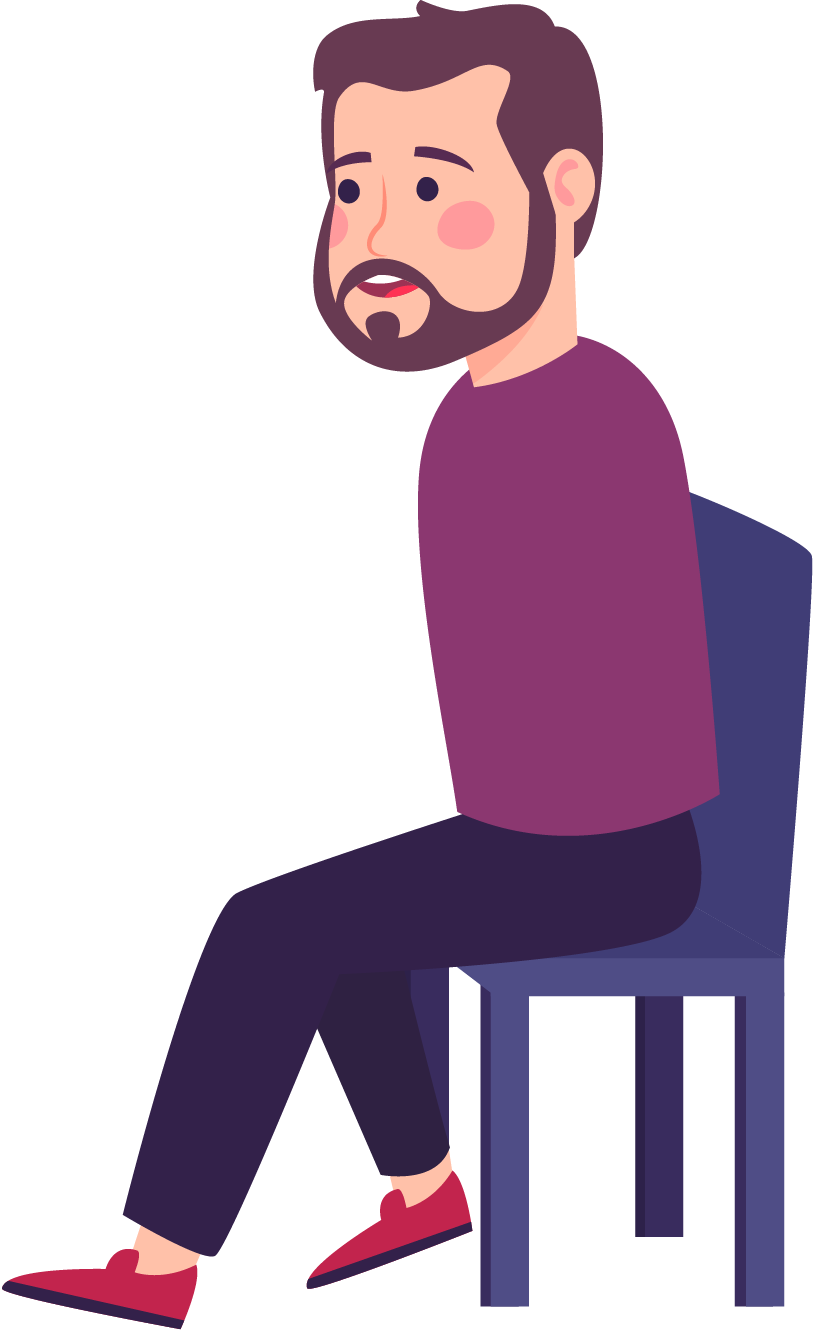 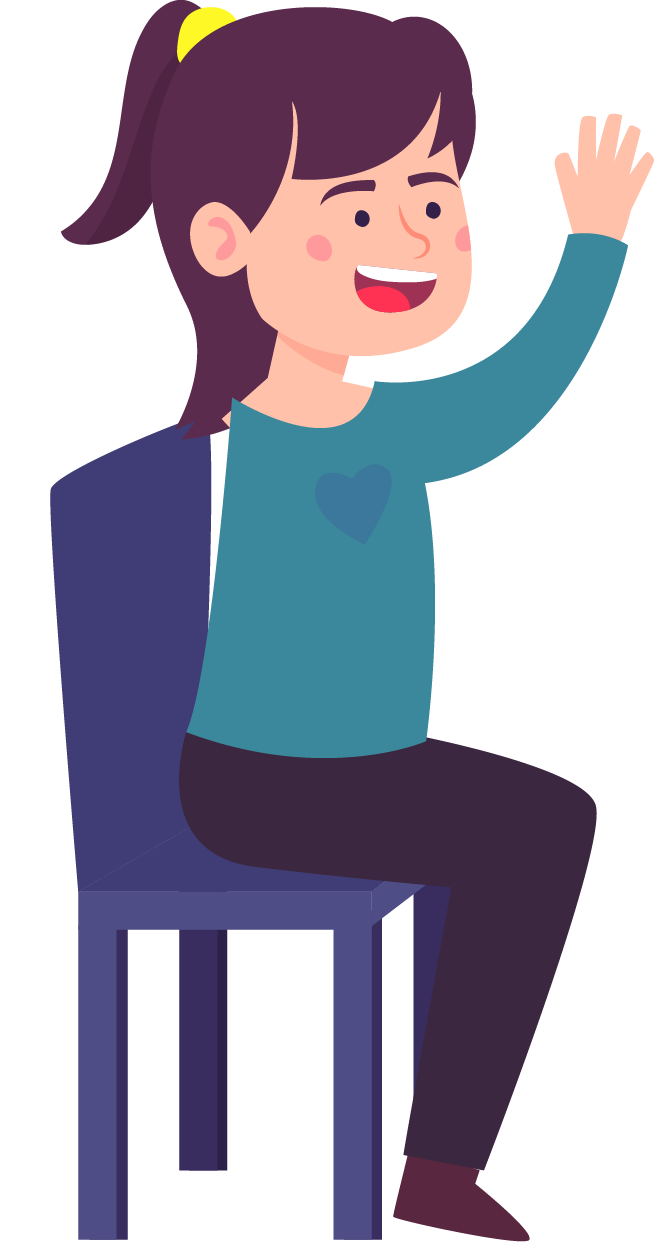 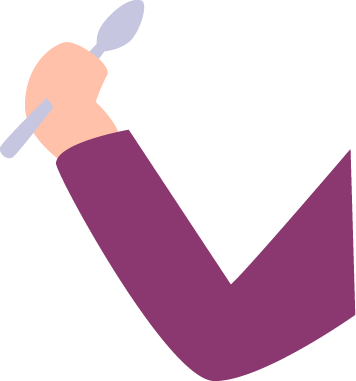 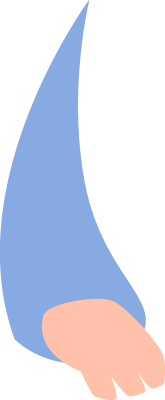 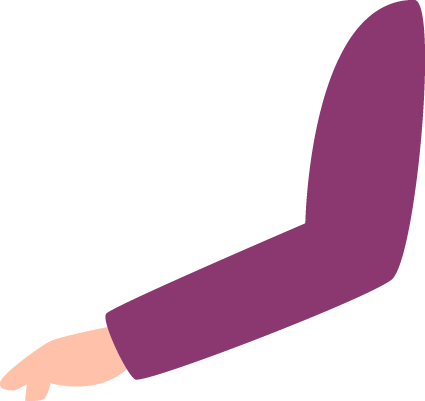 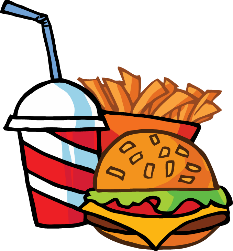 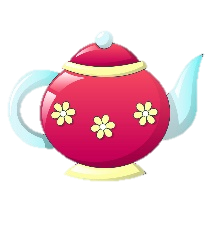 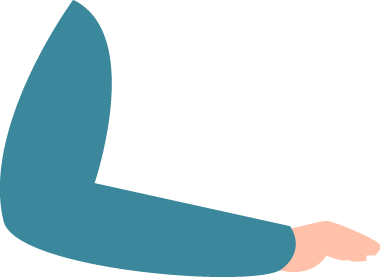 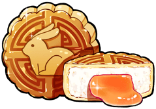 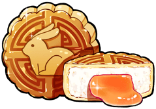 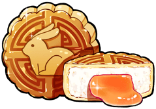 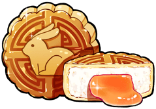 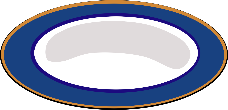 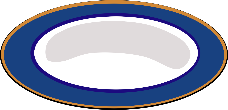 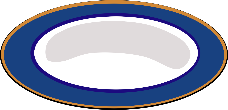 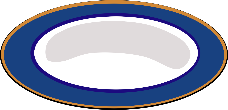 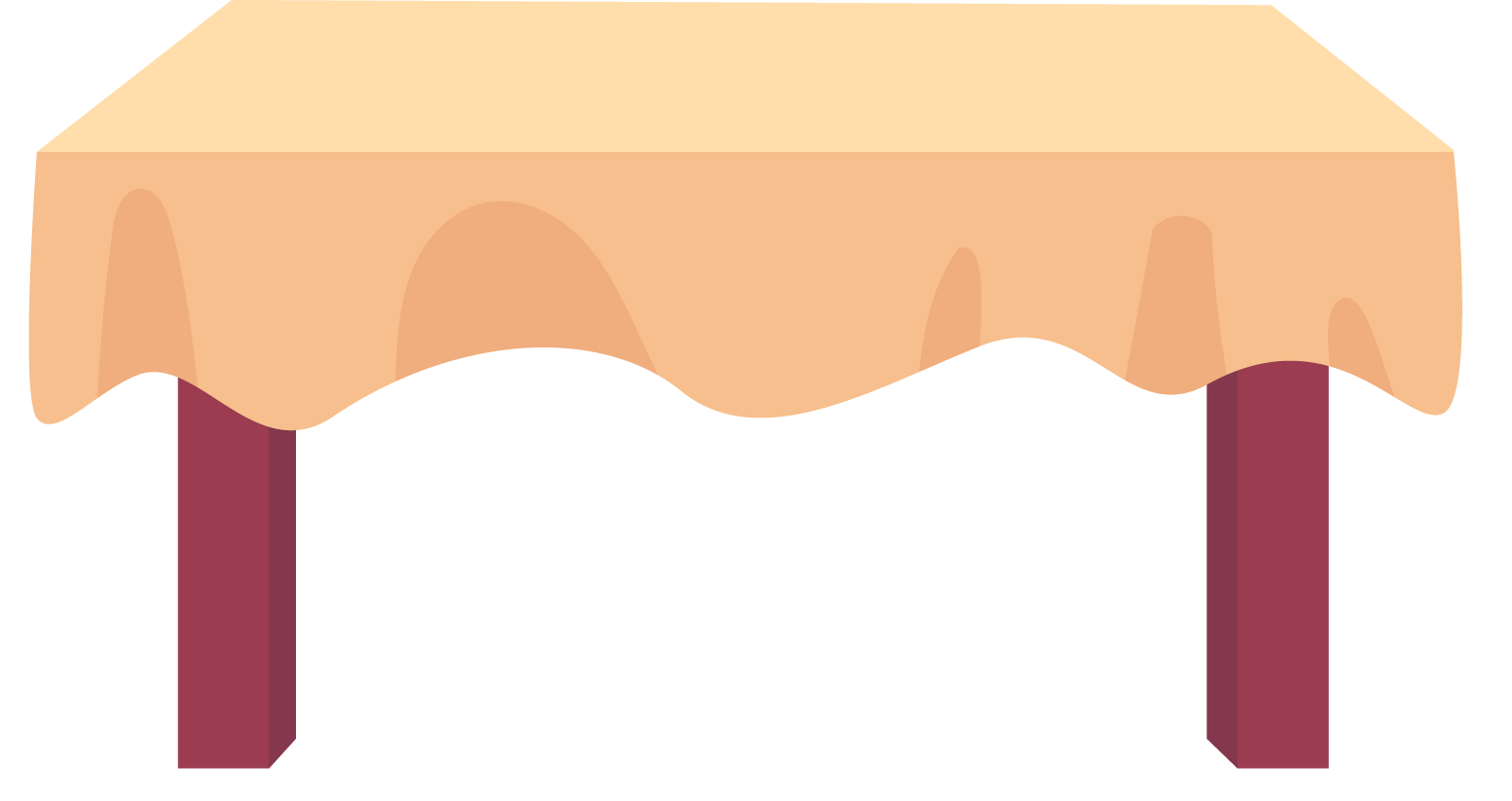 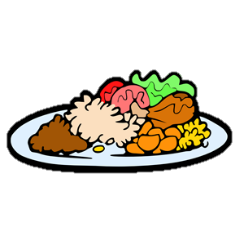 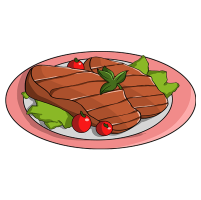 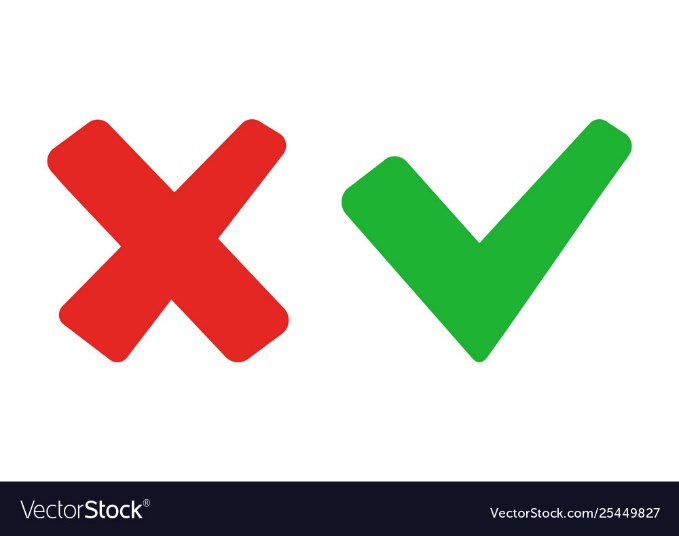 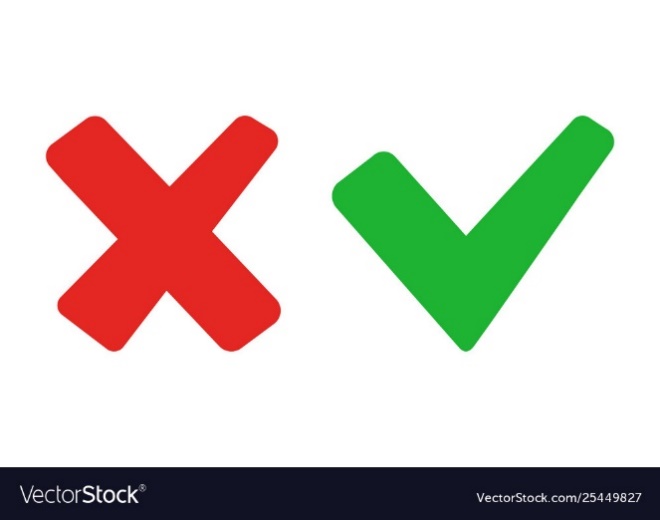 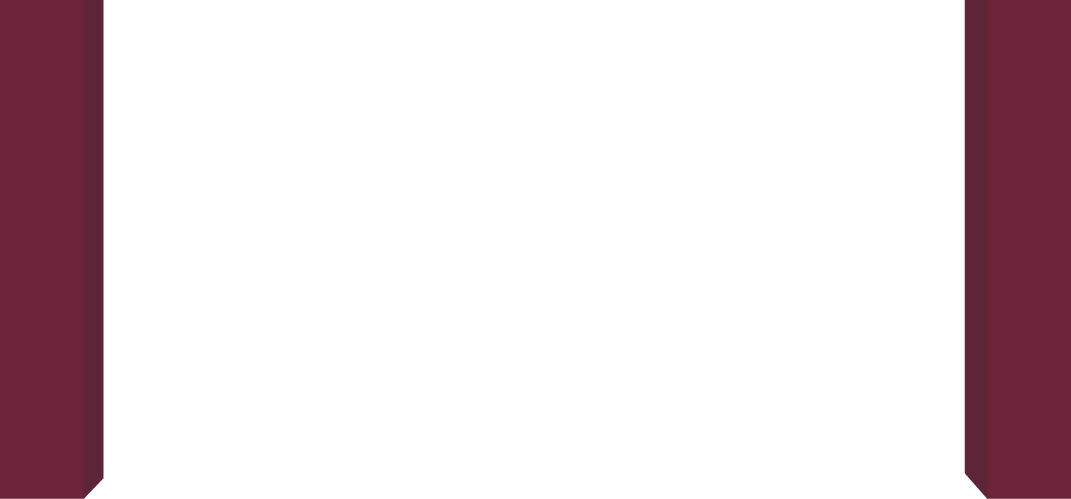 B. 6
A. 5
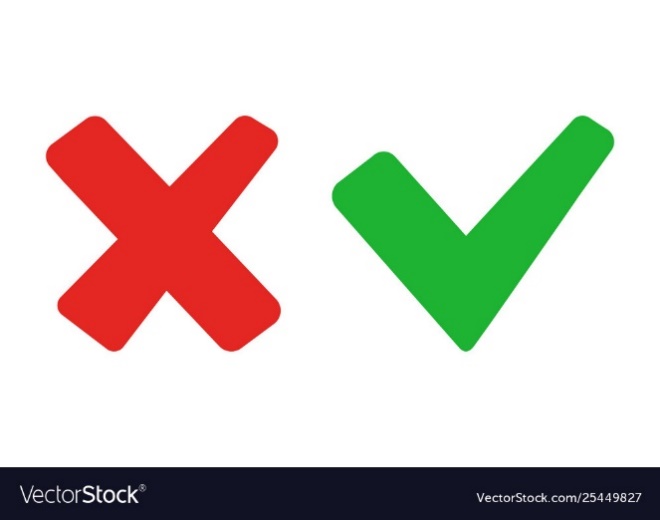 C. 7
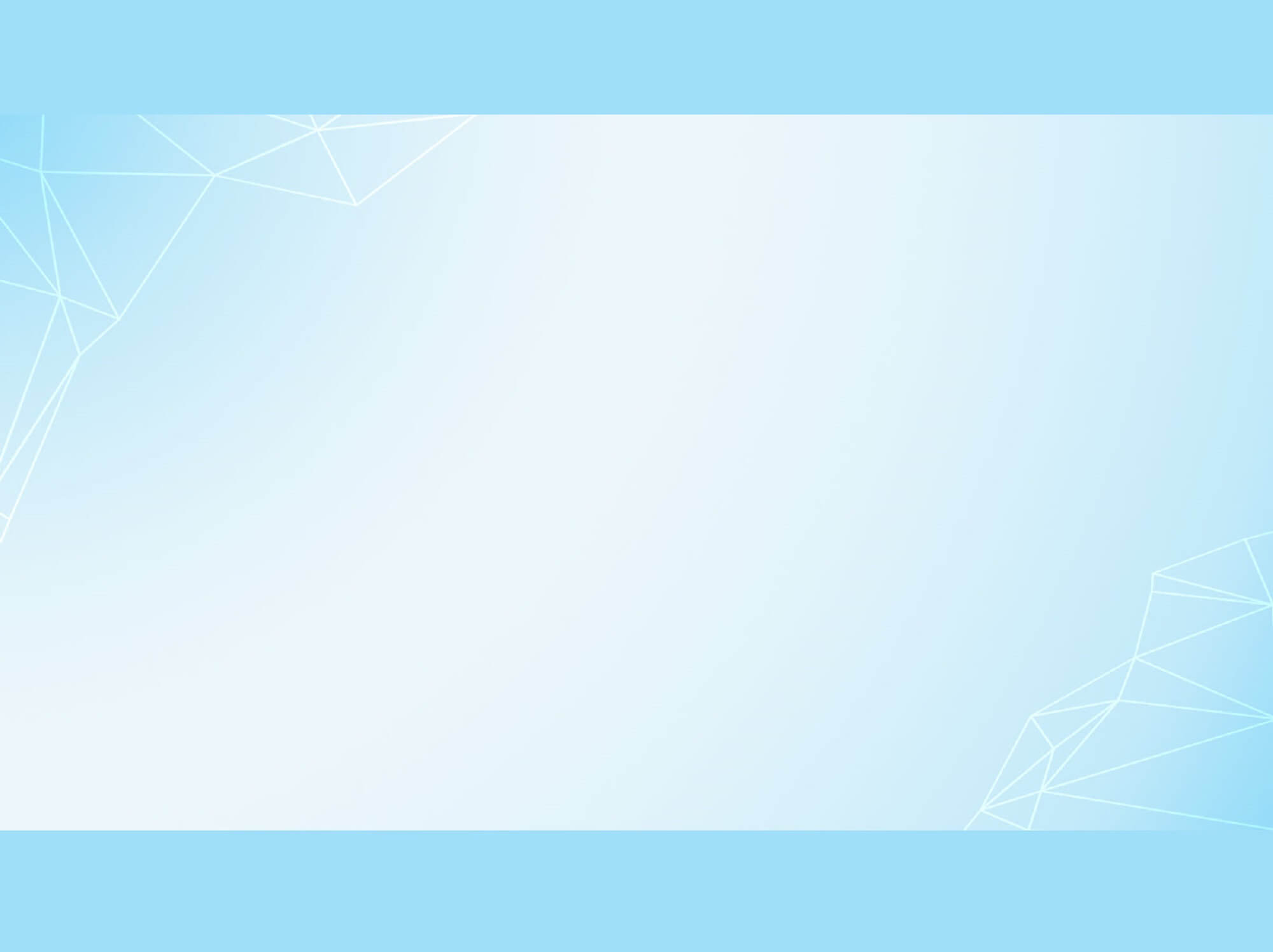 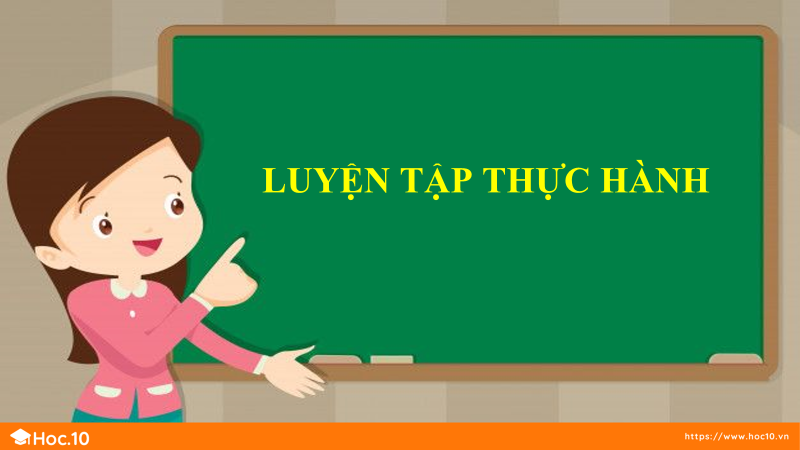 Bài 1: Tính (theo mẫu)
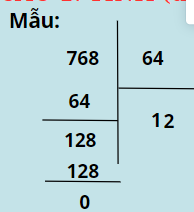 Bài 1: Tính (theo mẫu)
4144
3604
8699
624
672
943
36
12
23
37
17
21
Đáp án
624
672
943
36
12
23
92
36
60
41
56
17
264
72
23
72
252
23
12
0
0
Đáp án
4144
3604
8699
37
17
21
84
34
37
112
414
212
29
20
44
17
21
37
34
89
74
34
84
74
5
0
0
Bài 2: Đặt tính rồi tính
a) 186 : 62
b) 5781 : 47
236 : 59
7163 : 33
242 : 78
1045 : 18
301 : 49
1387 : 73
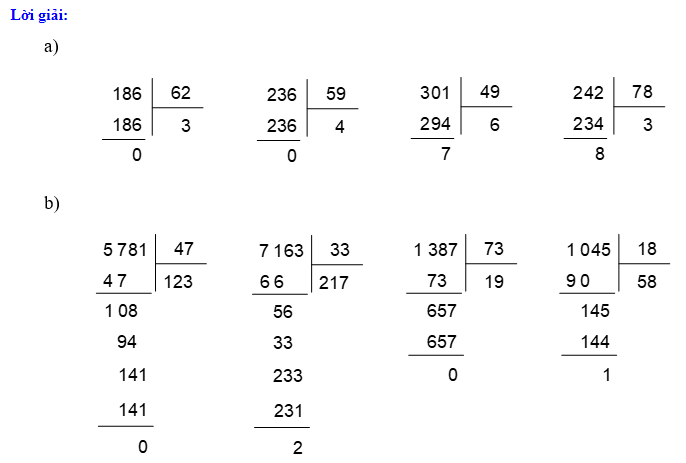 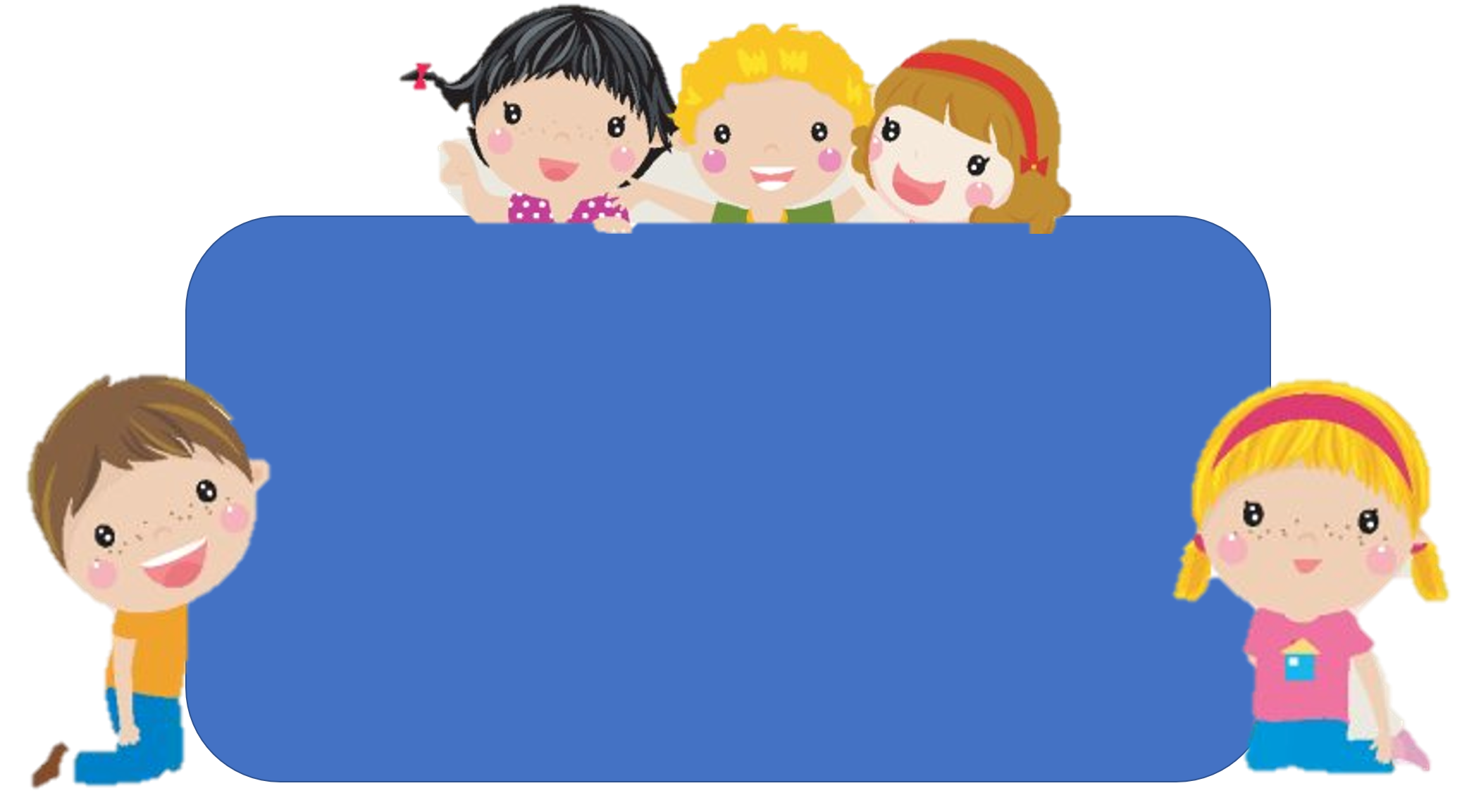 Tiết 2
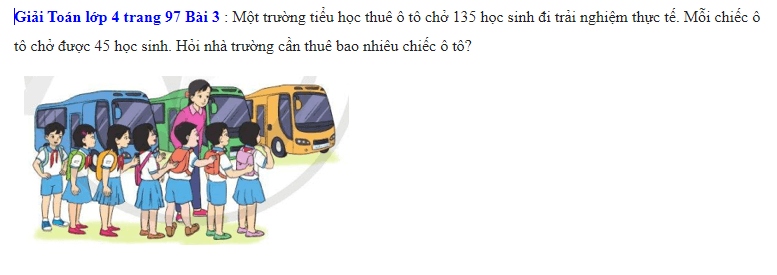 Bài giải:Nhà trường cần thuê số chiếc ô tô là:135 : 45 = 3 (chiếc)              Đáp số: 3 chiếc
Bài 4 : Cuộc thi Marathon quốc tế đầu tiên của Việt Nam được tổ chức tại Thành phố Hồ Chí Minh vào tháng 2 năm 1992. Năm 2021, cuộc thi thu hút khoảng 10 000 vận động viên tham gia. Biết rằng, năm 2021 có số vận động viên tham gia tăng gấp 40 lần so với năm 1992.Hỏi năm 1992 có khoảng bao nhiêu vận động viên tham gia cuộc thi?
Bài giải
Năm 1992 có  khoảng số vận động viên tham gia cuộc thi là:10 000 : 40 = 250 (vận động viên)               
Đáp số: 250 vận động viên
Bài 5: Kể một tình huống thực tế sử dụng phép chia cho số có hai chữ số rồi đố bạn thực hiện phép chia đó.
Ví dụ: Xếp đều 448 quả bưởi vào 14 thùng. Hỏi mỗi thùng có bao nhiêu quả bưởi?
 Giải 
                 Mỗi thùng có số quả bưởi là:
                      448: 14 = 32 ( quả )
                                  Đáp số : 32 quả bưởi.
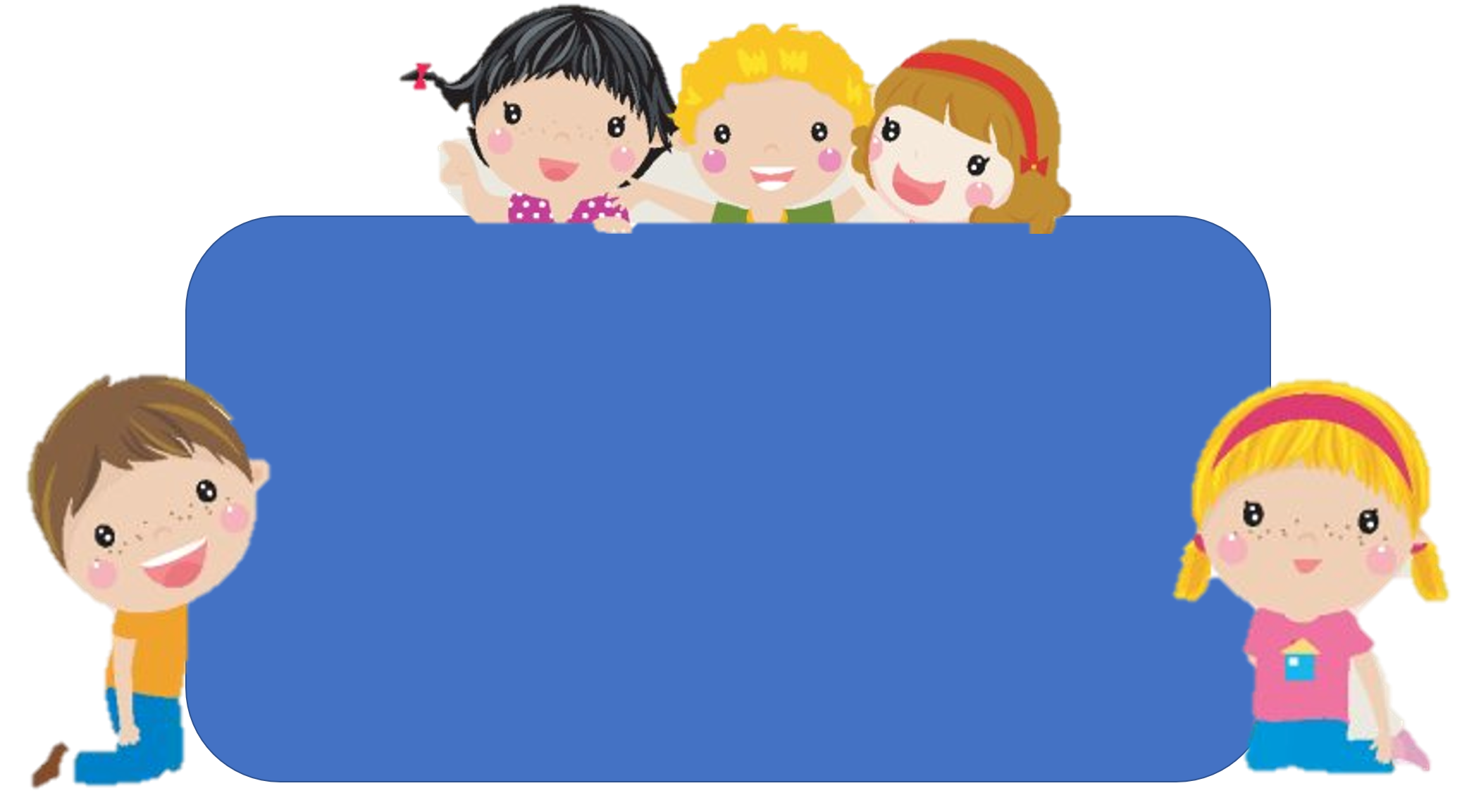 Em hãy chia sẻ những điều học được qua bài này.
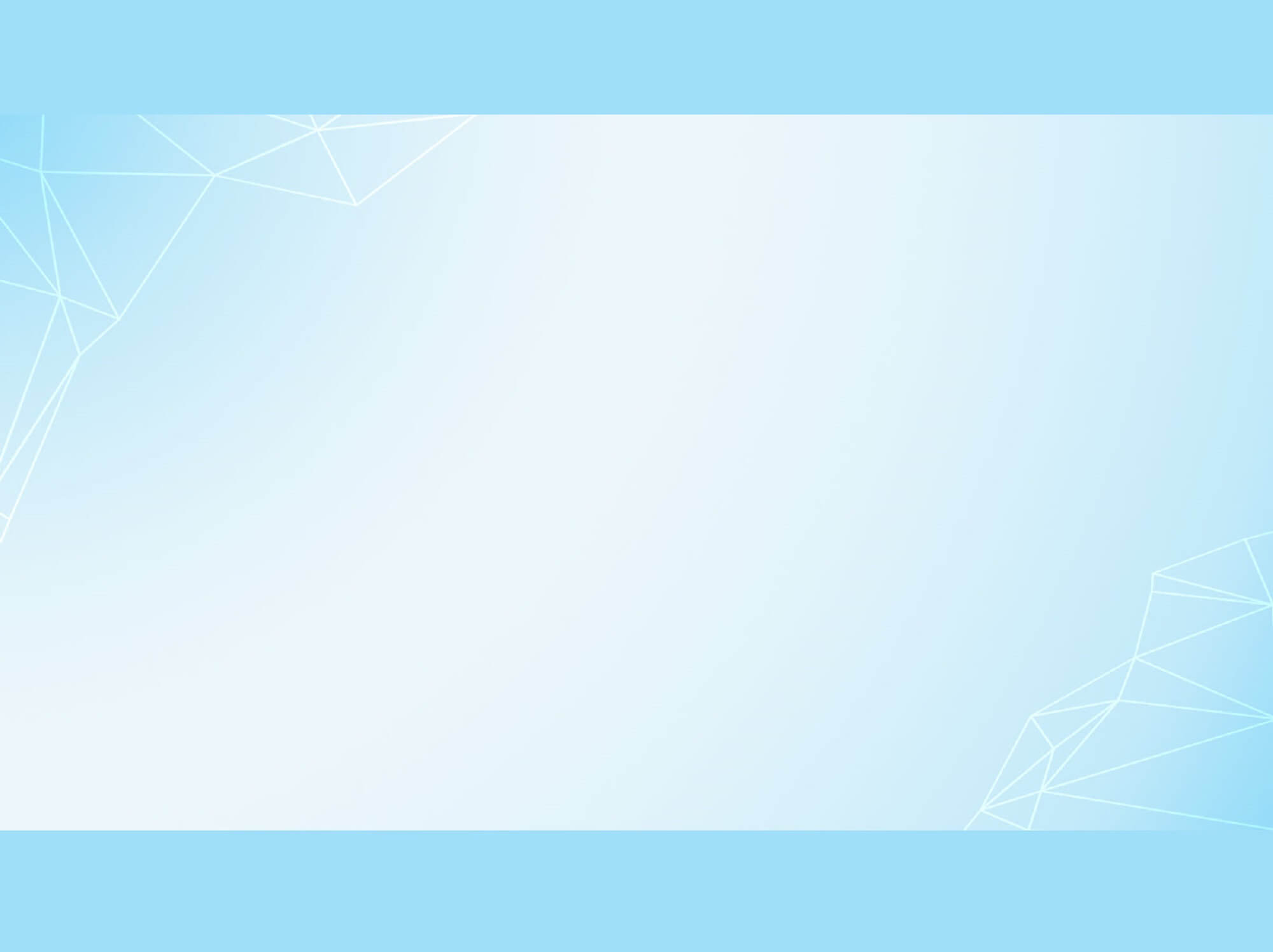 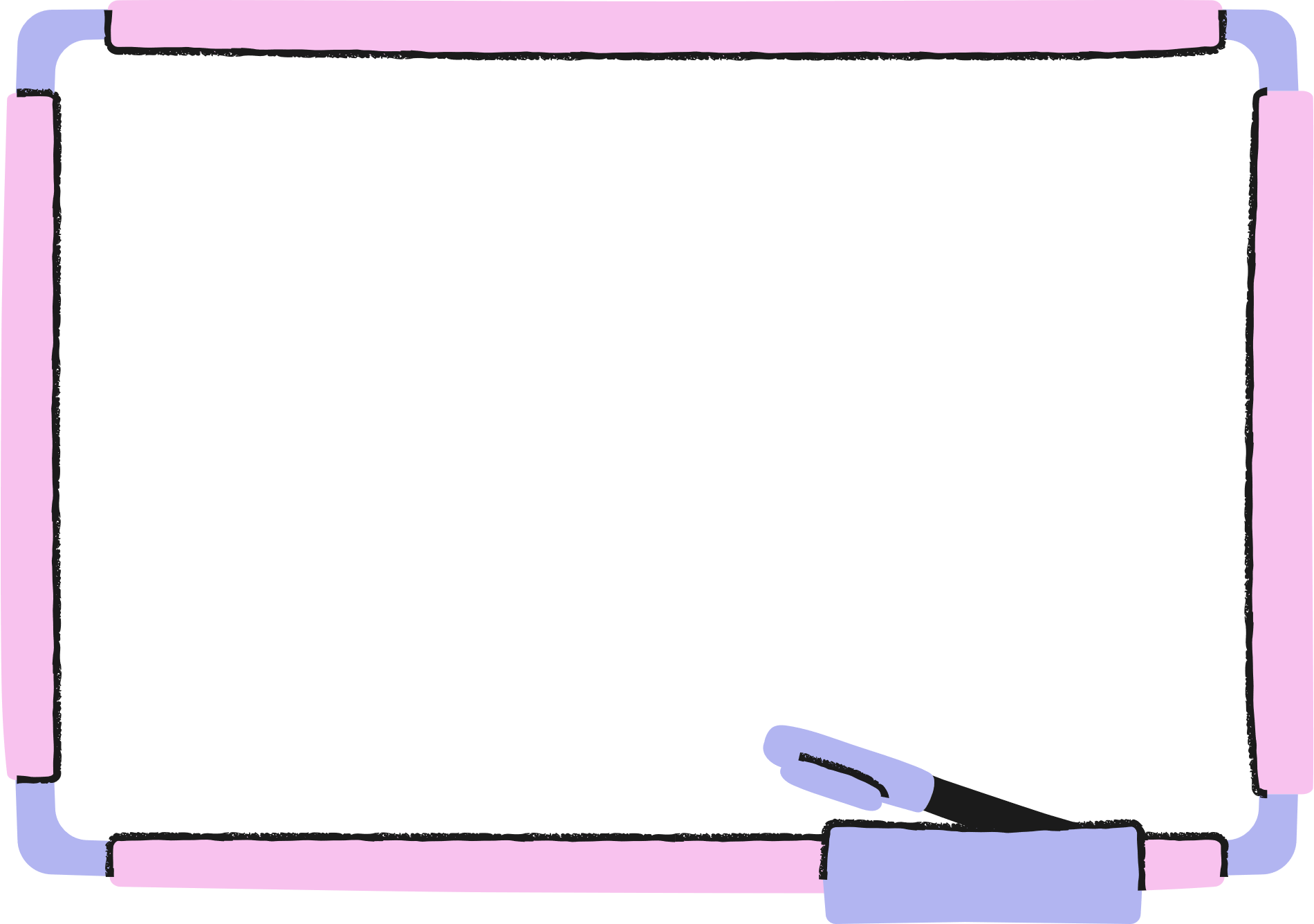 DẶN DÒ
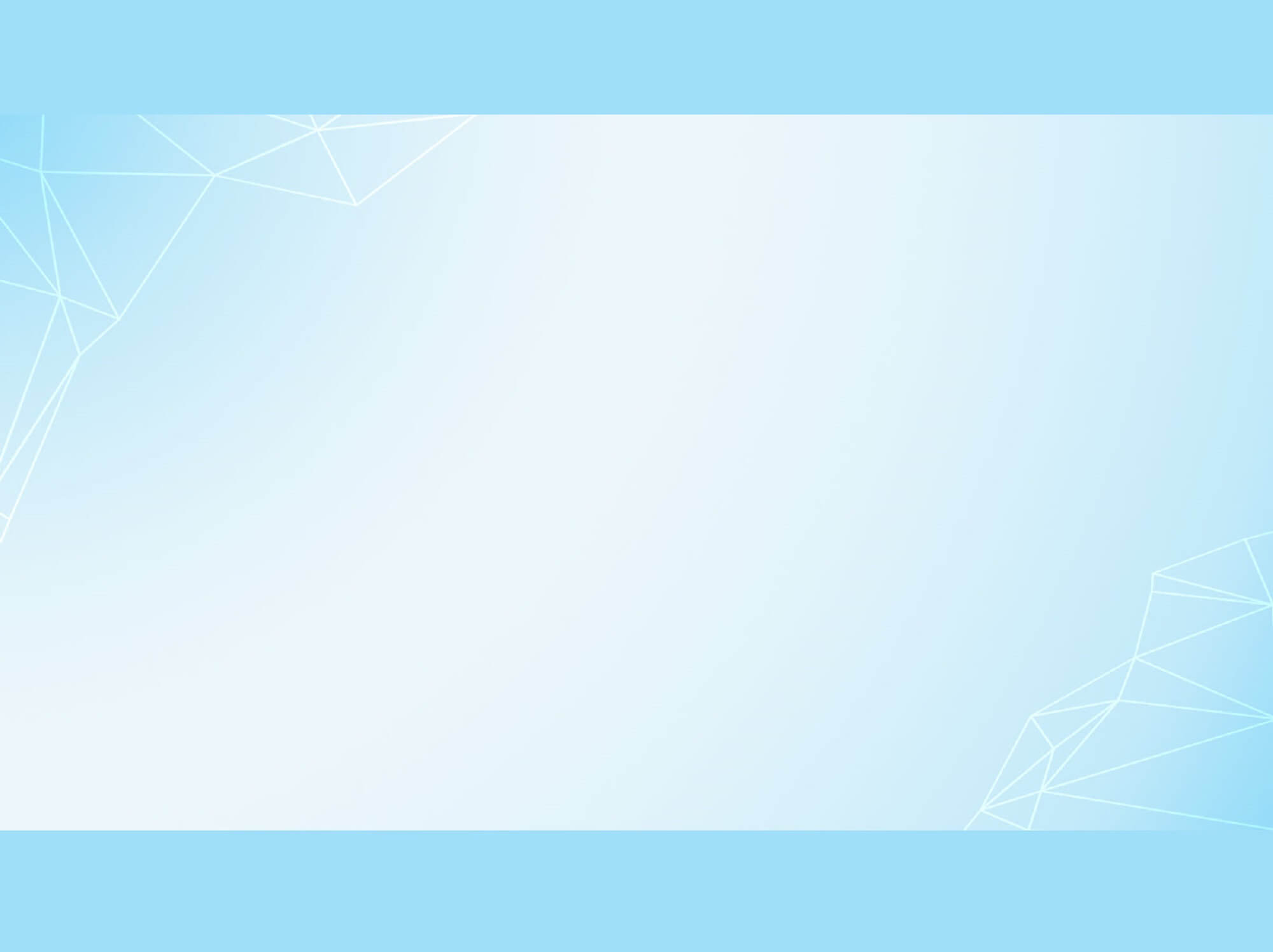 Chúc các em học tốt!